Traditional VesselsEducation Under SailExamples from DenmarkKirsten Monrad Hansen, Han Herred Havbåde – www.havbaade.dk
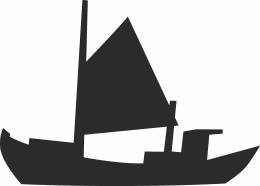 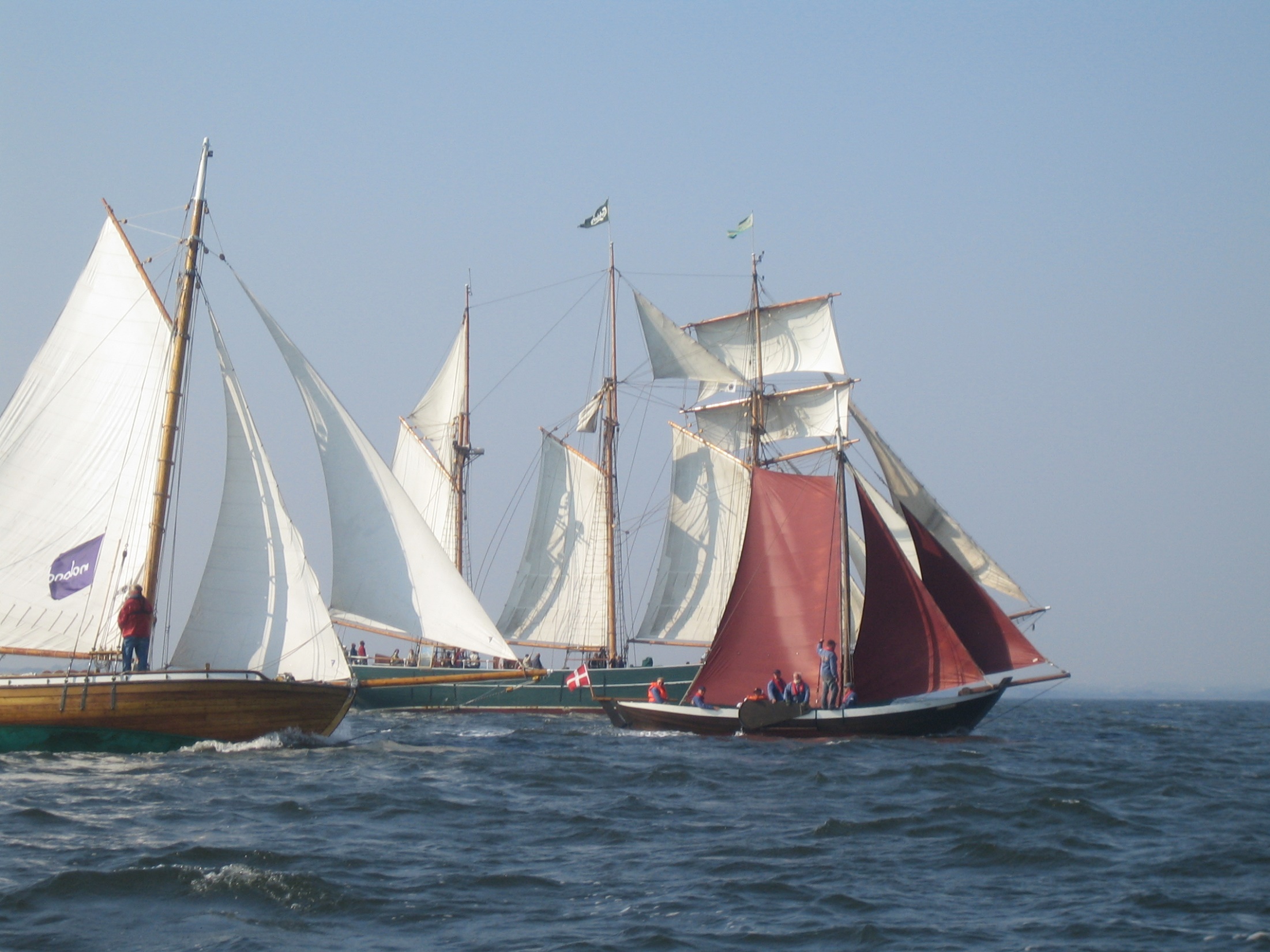 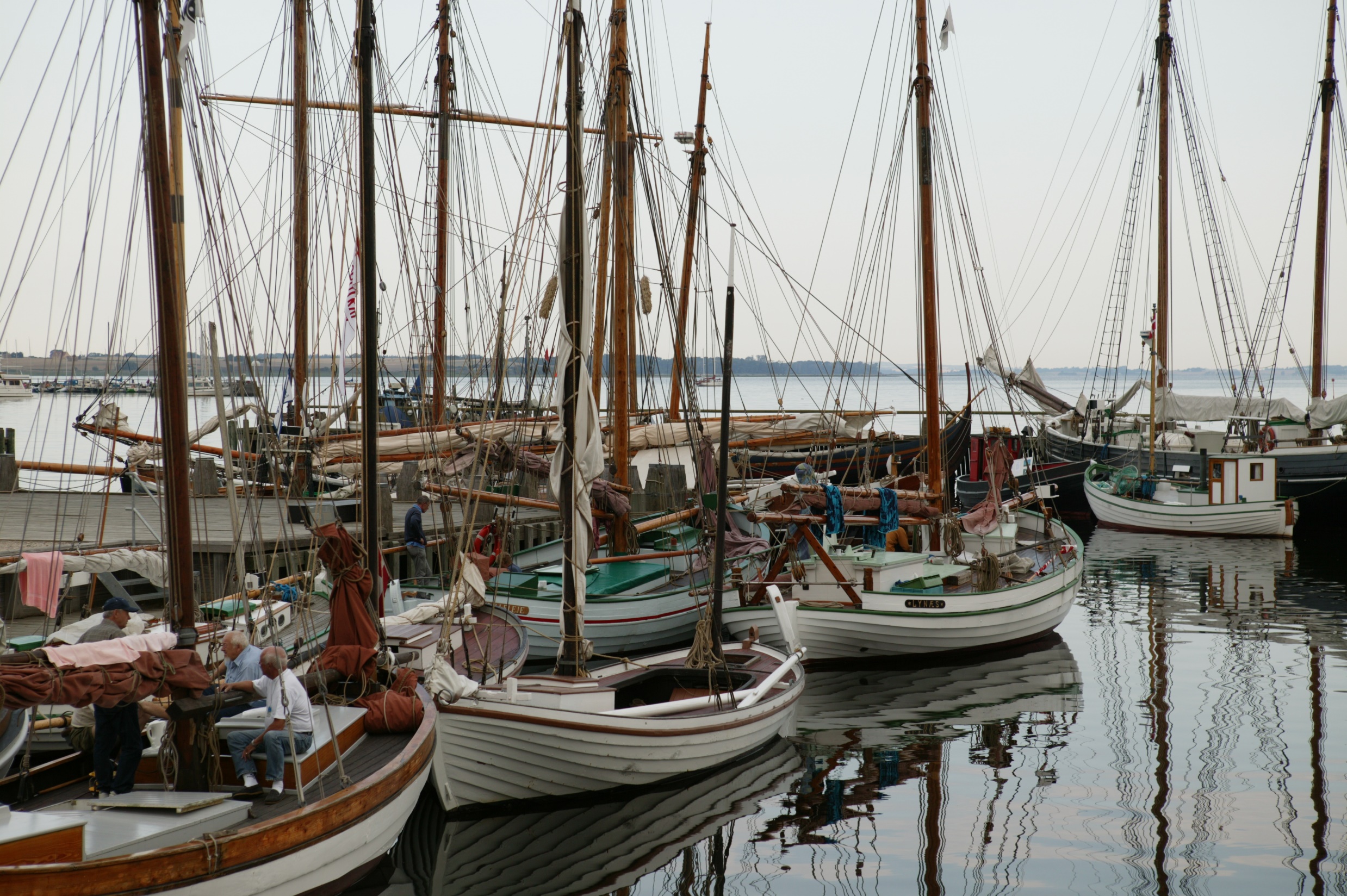 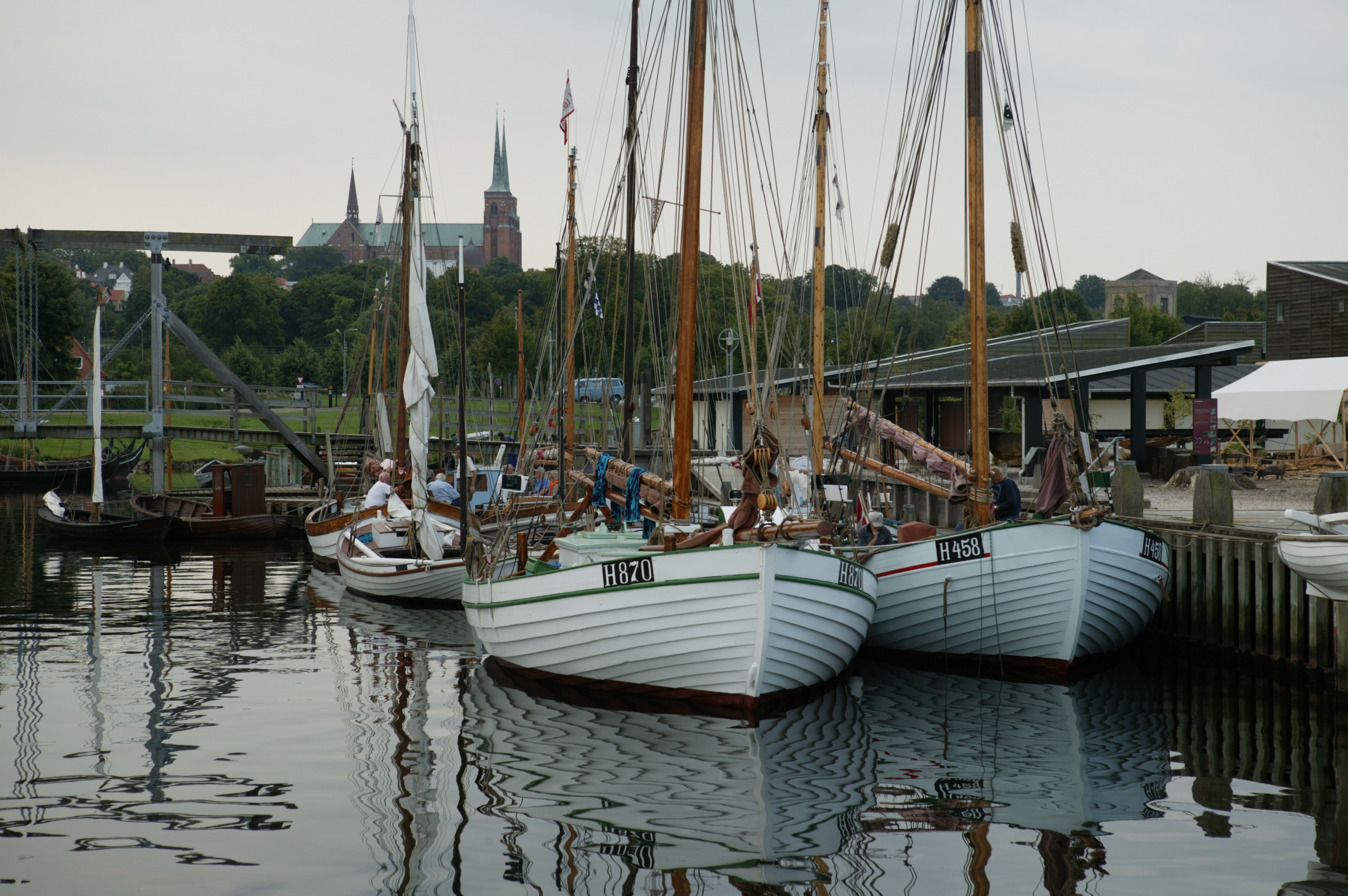 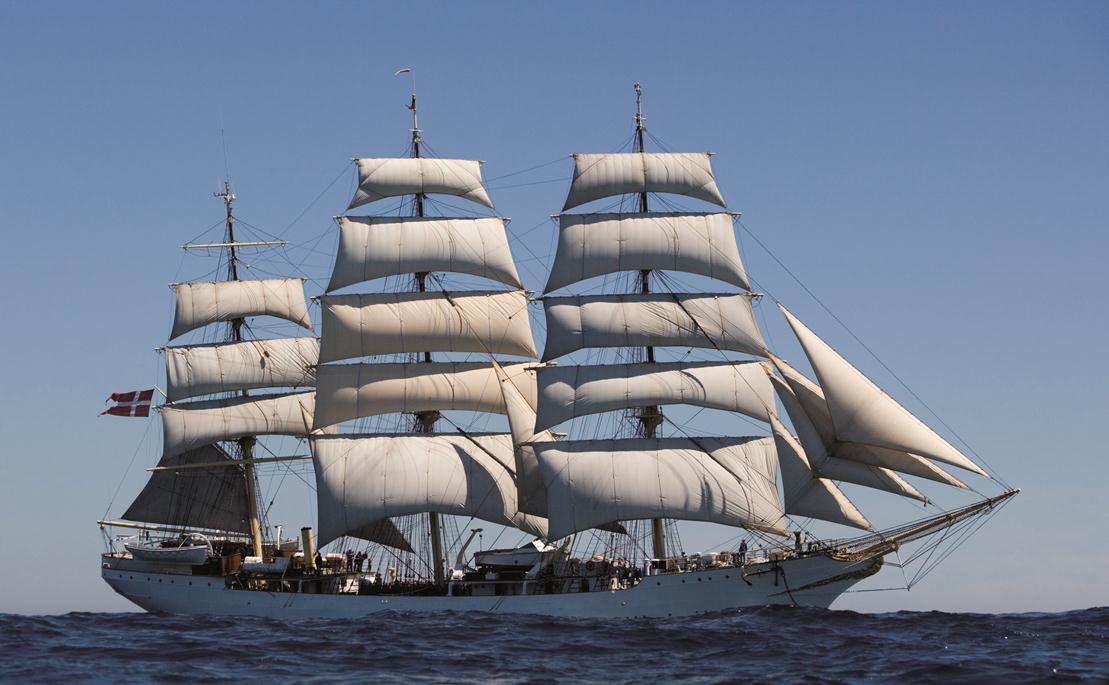 Danmark
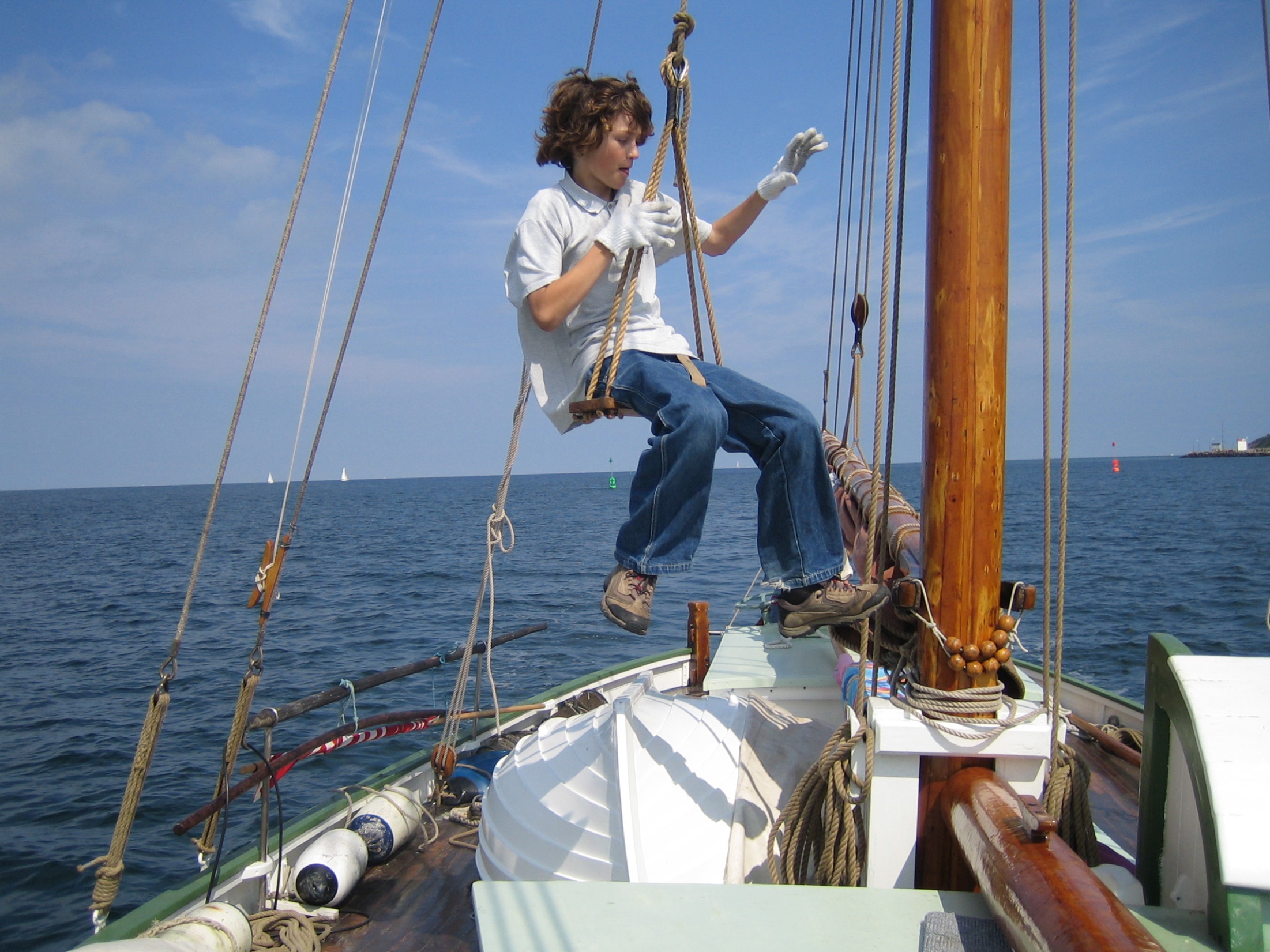 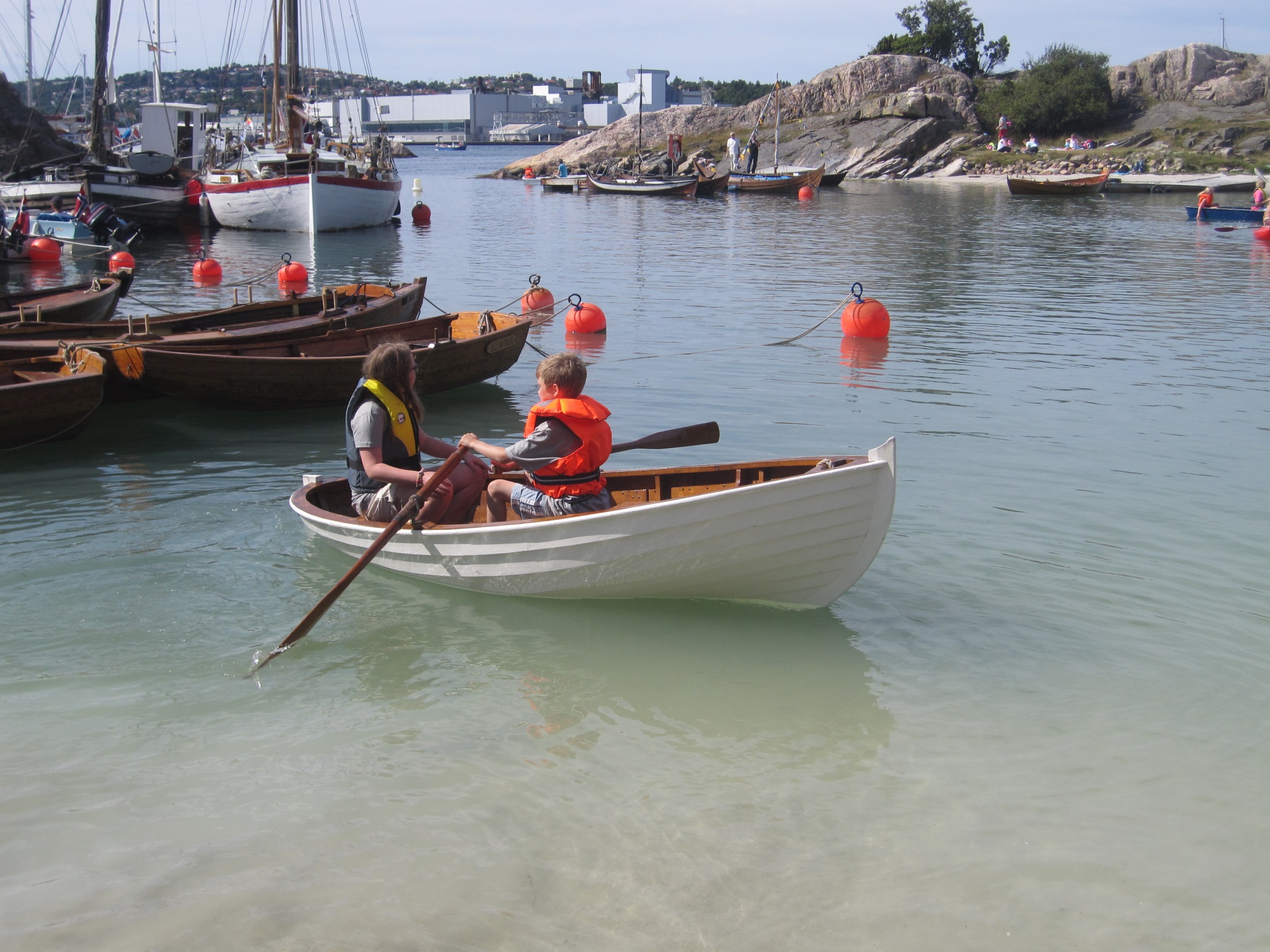 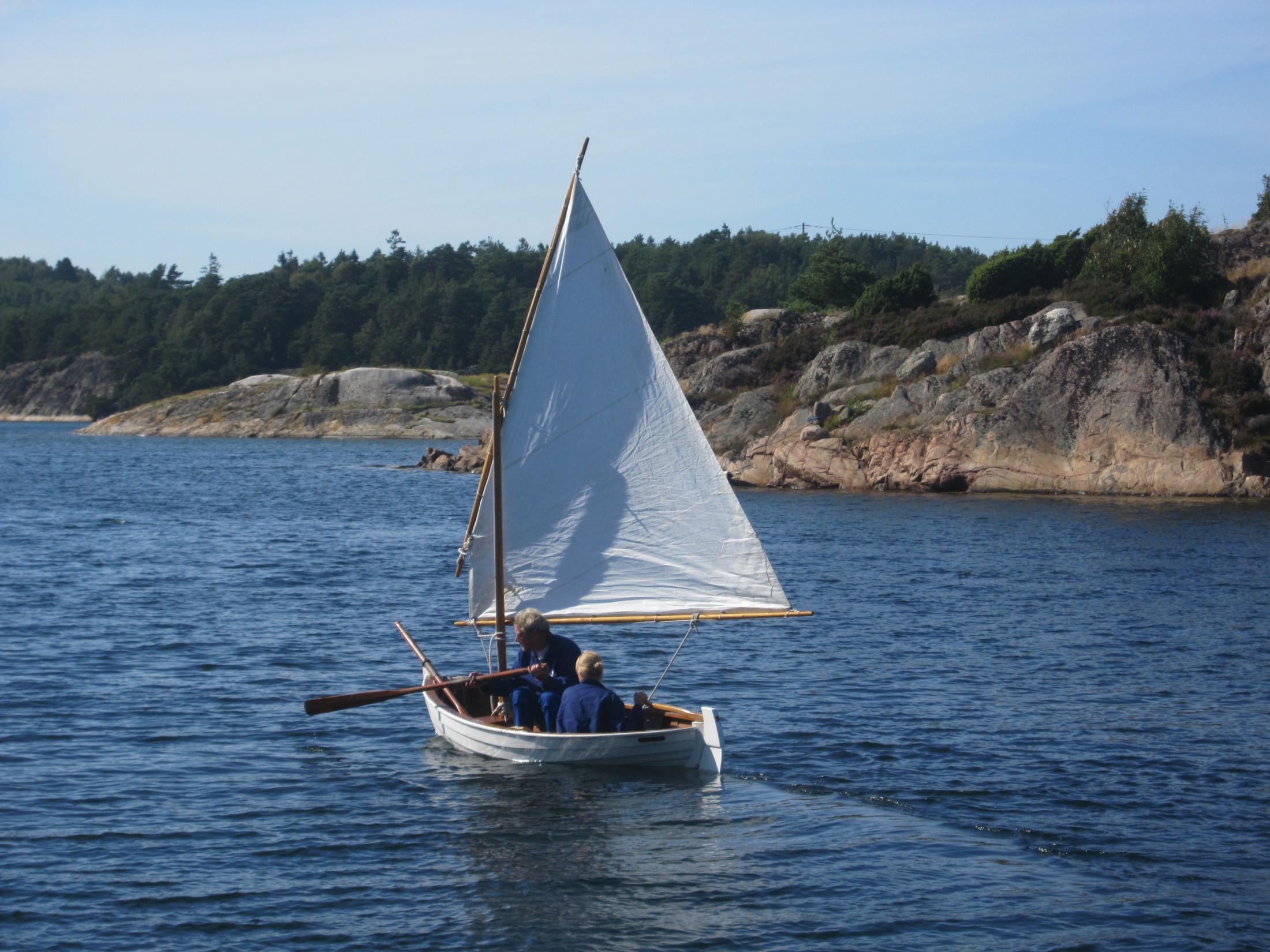 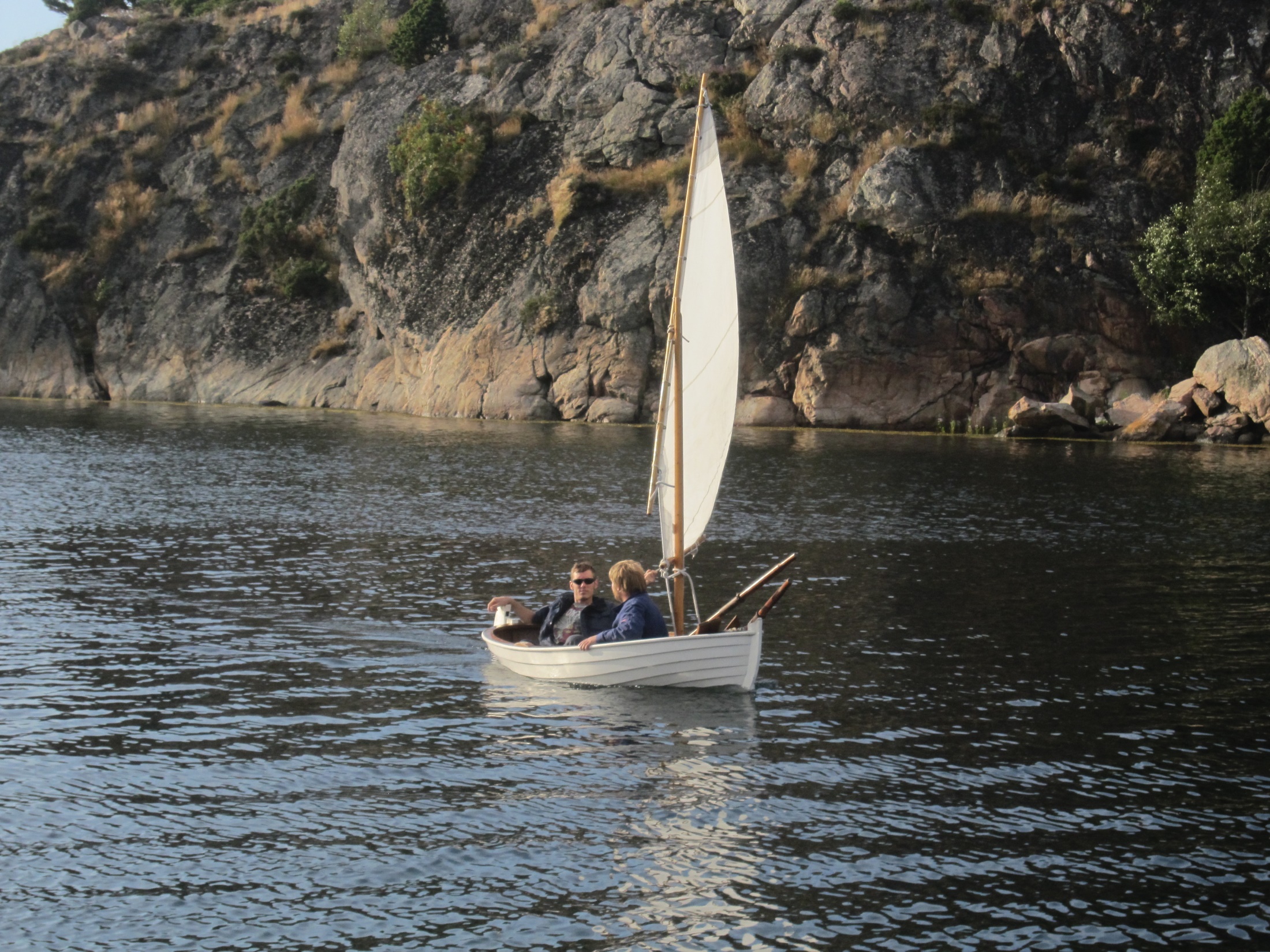 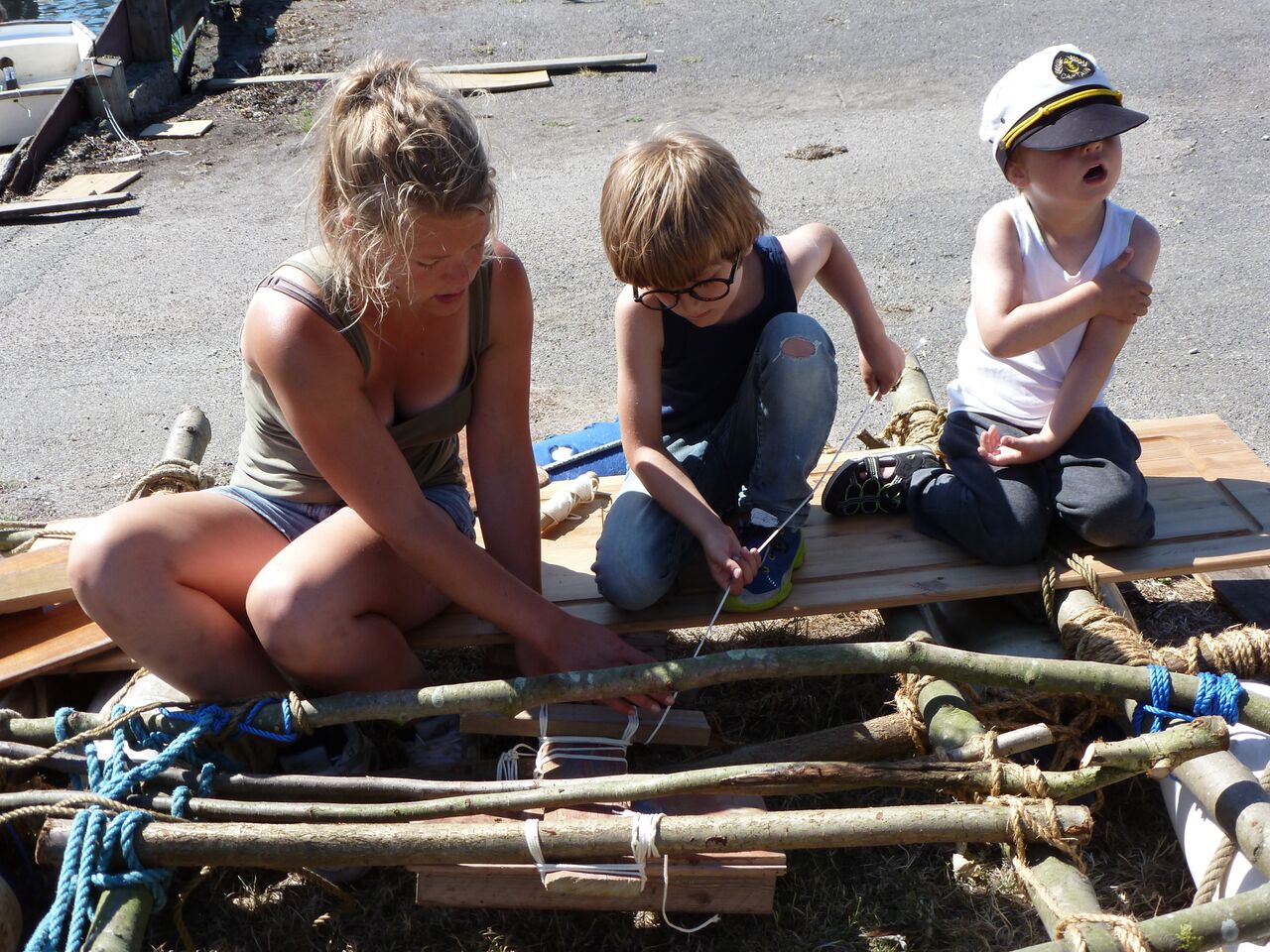 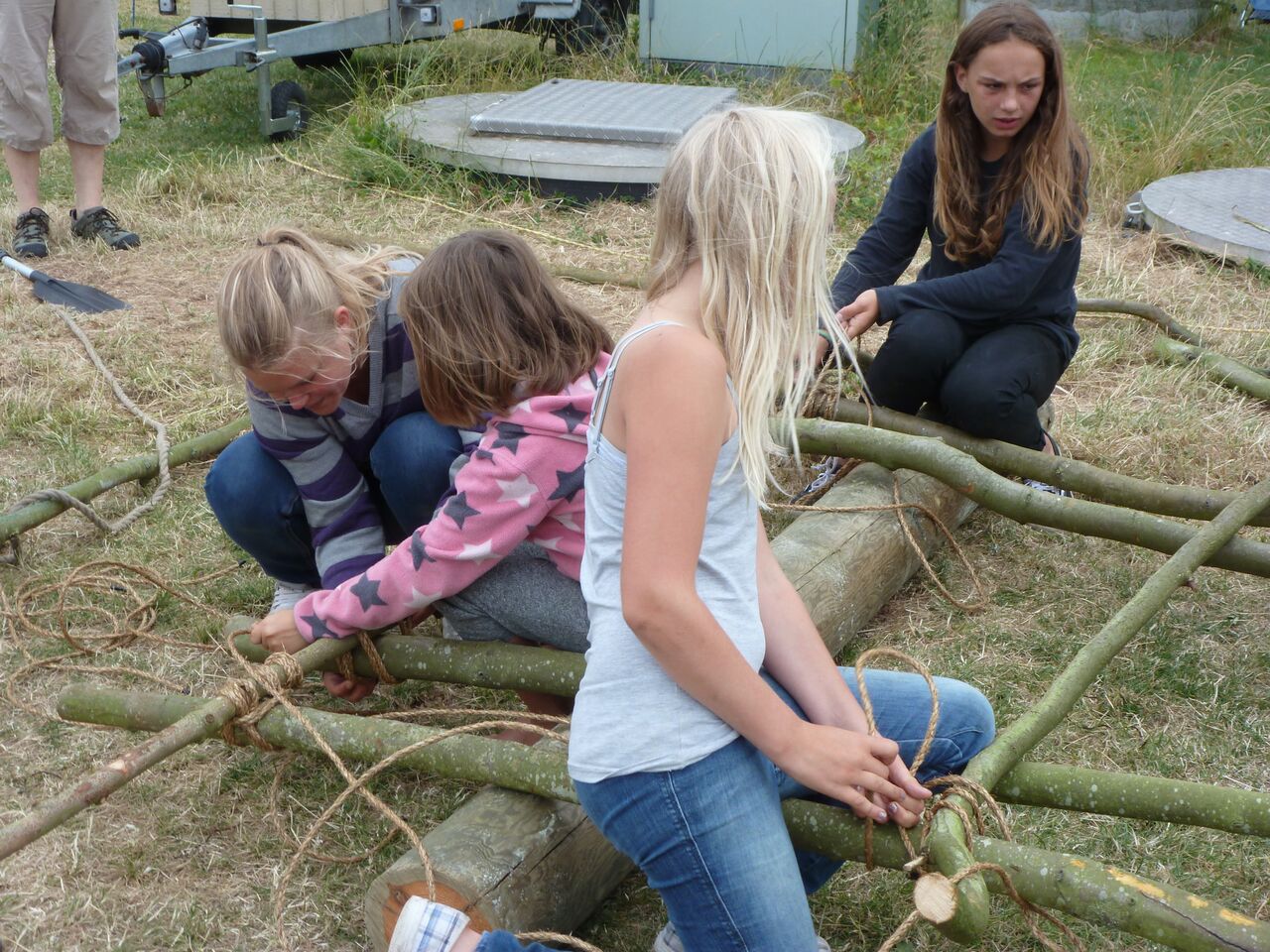 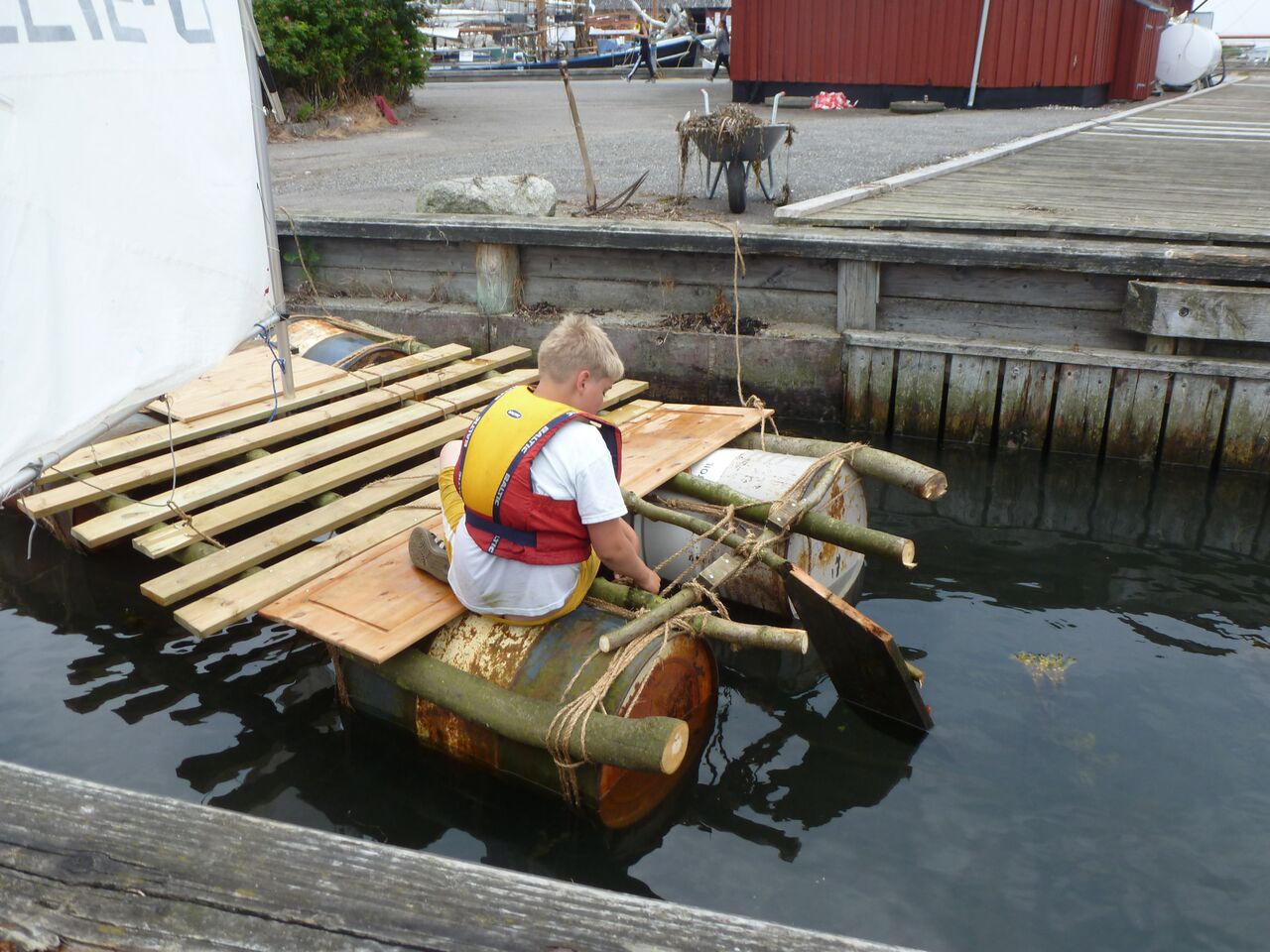 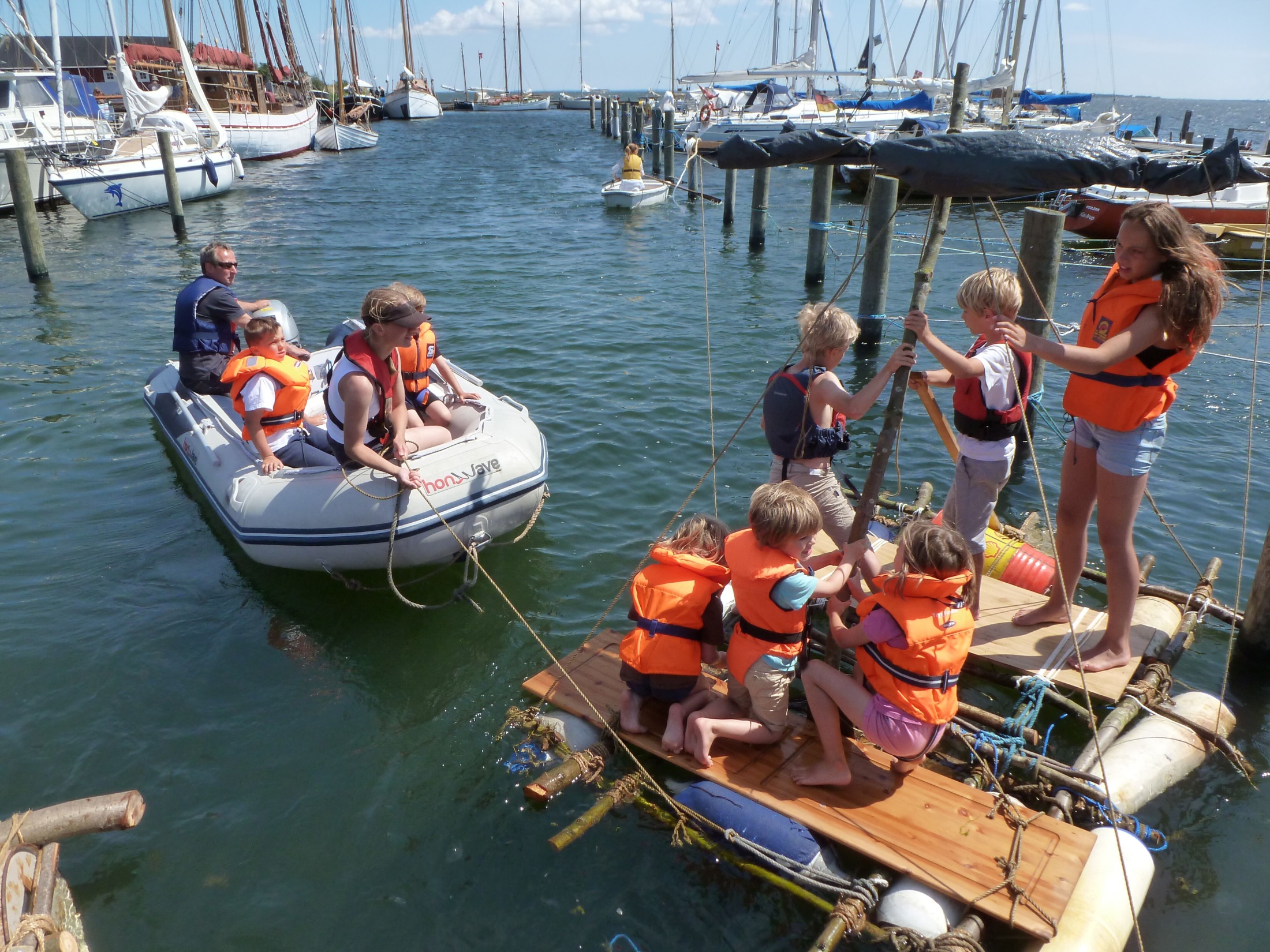 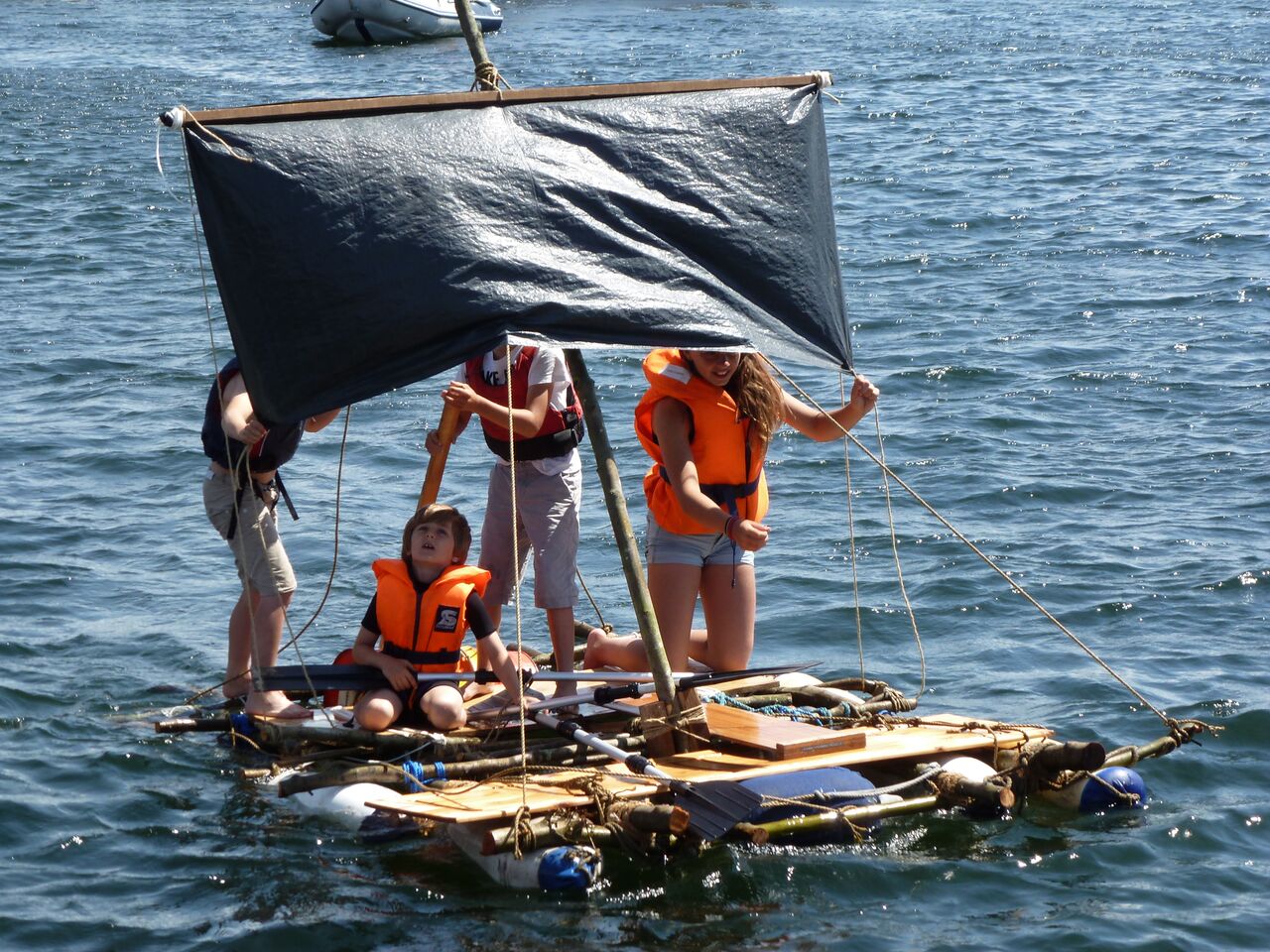 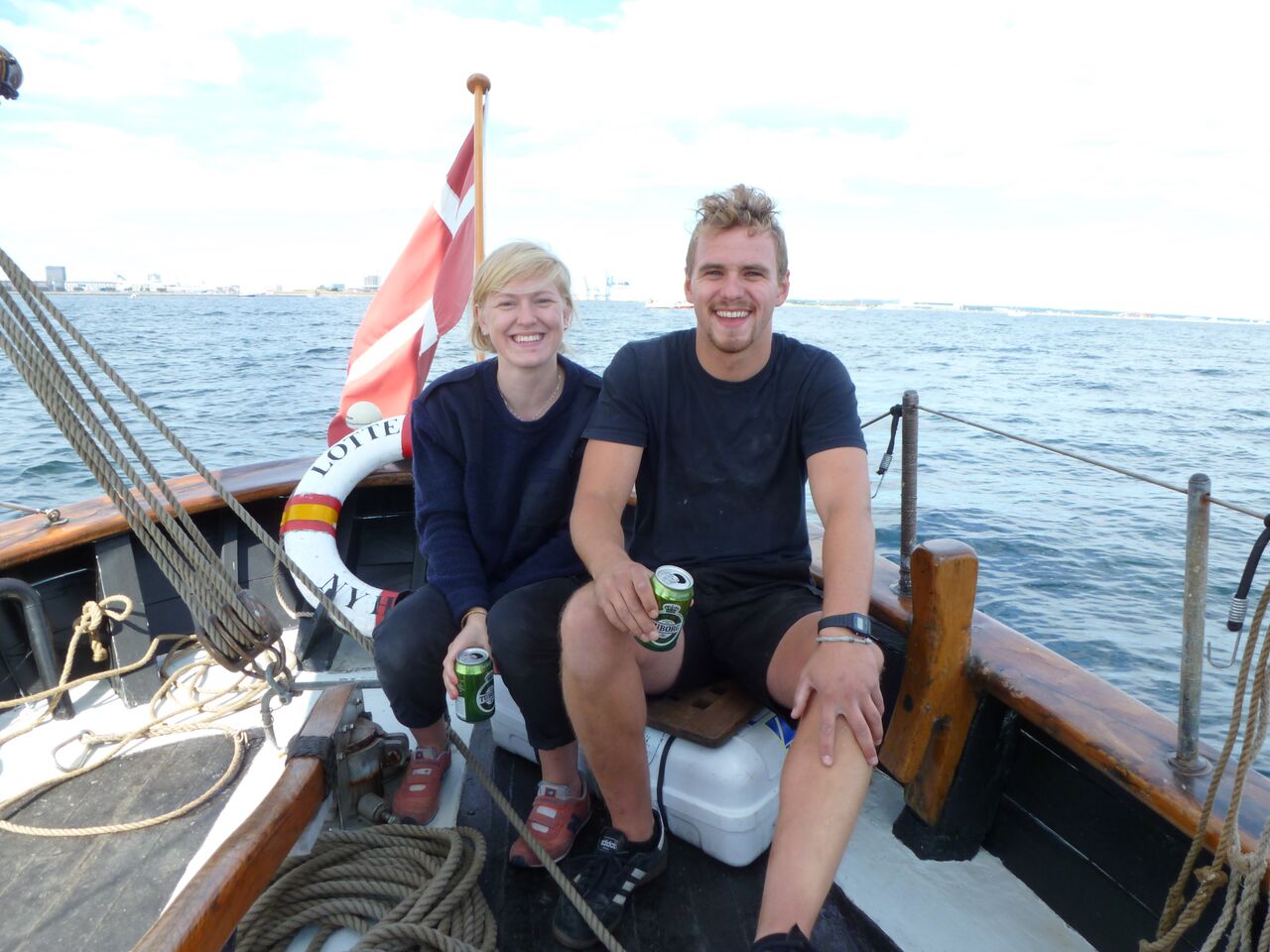 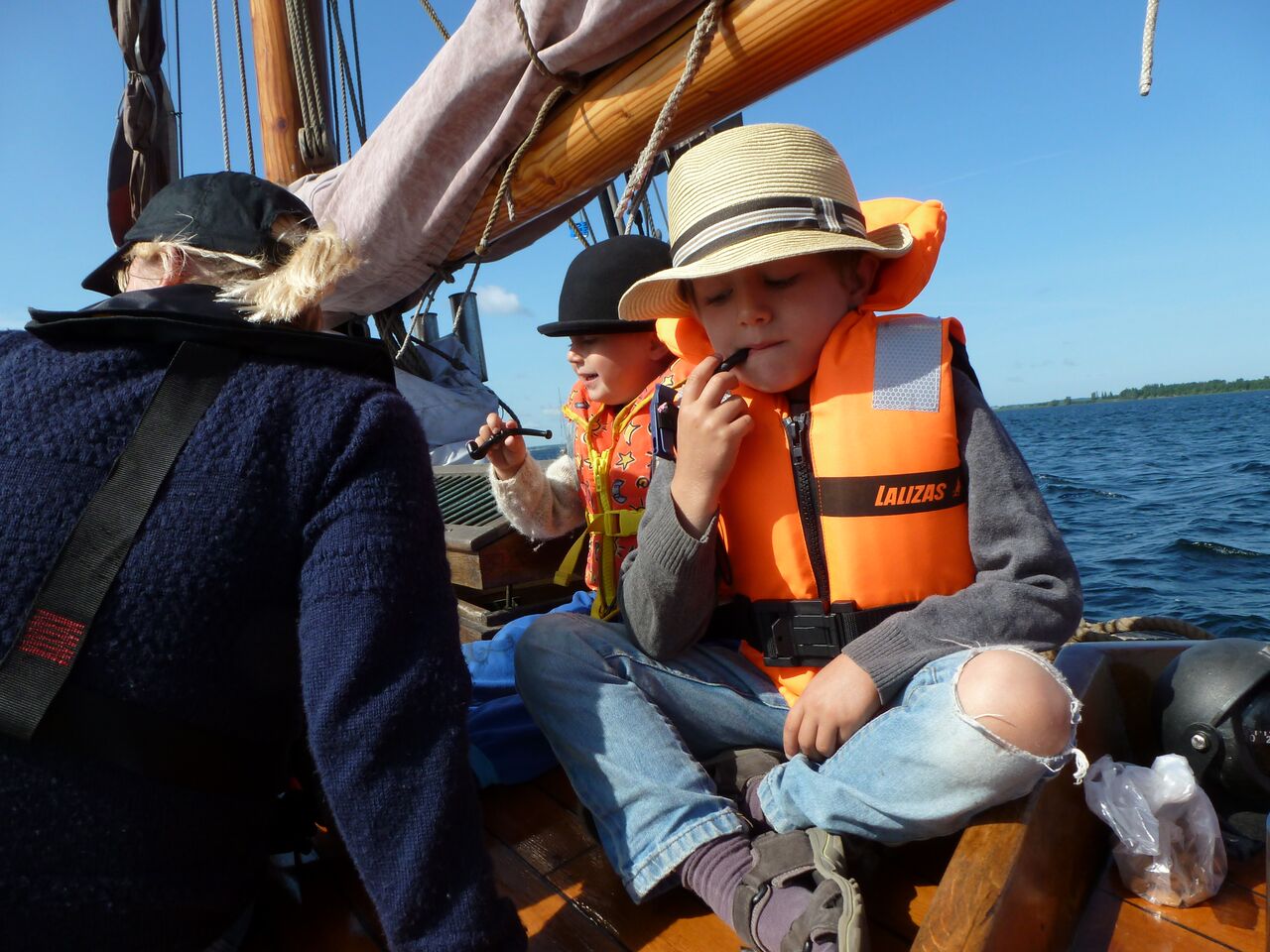 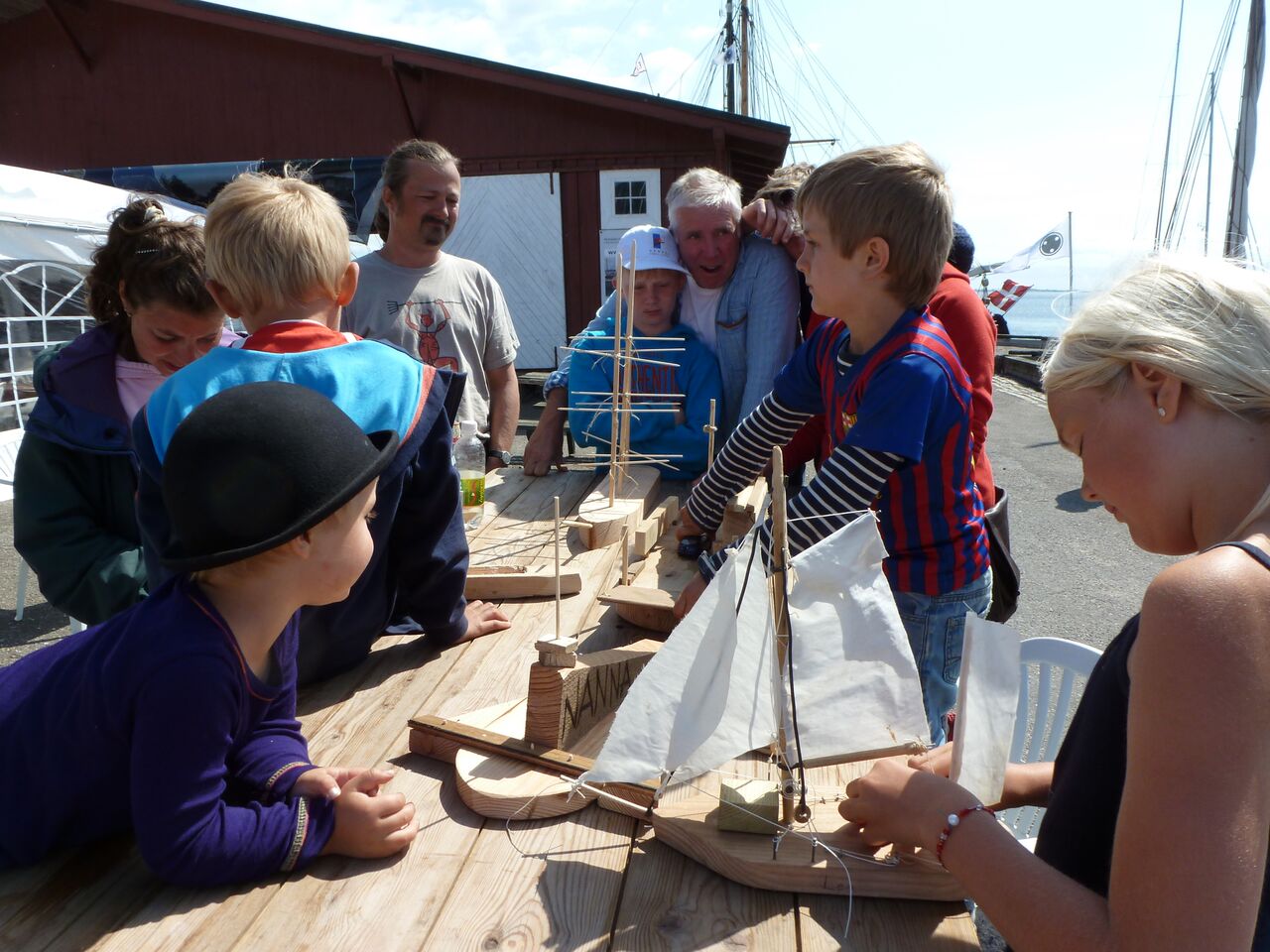 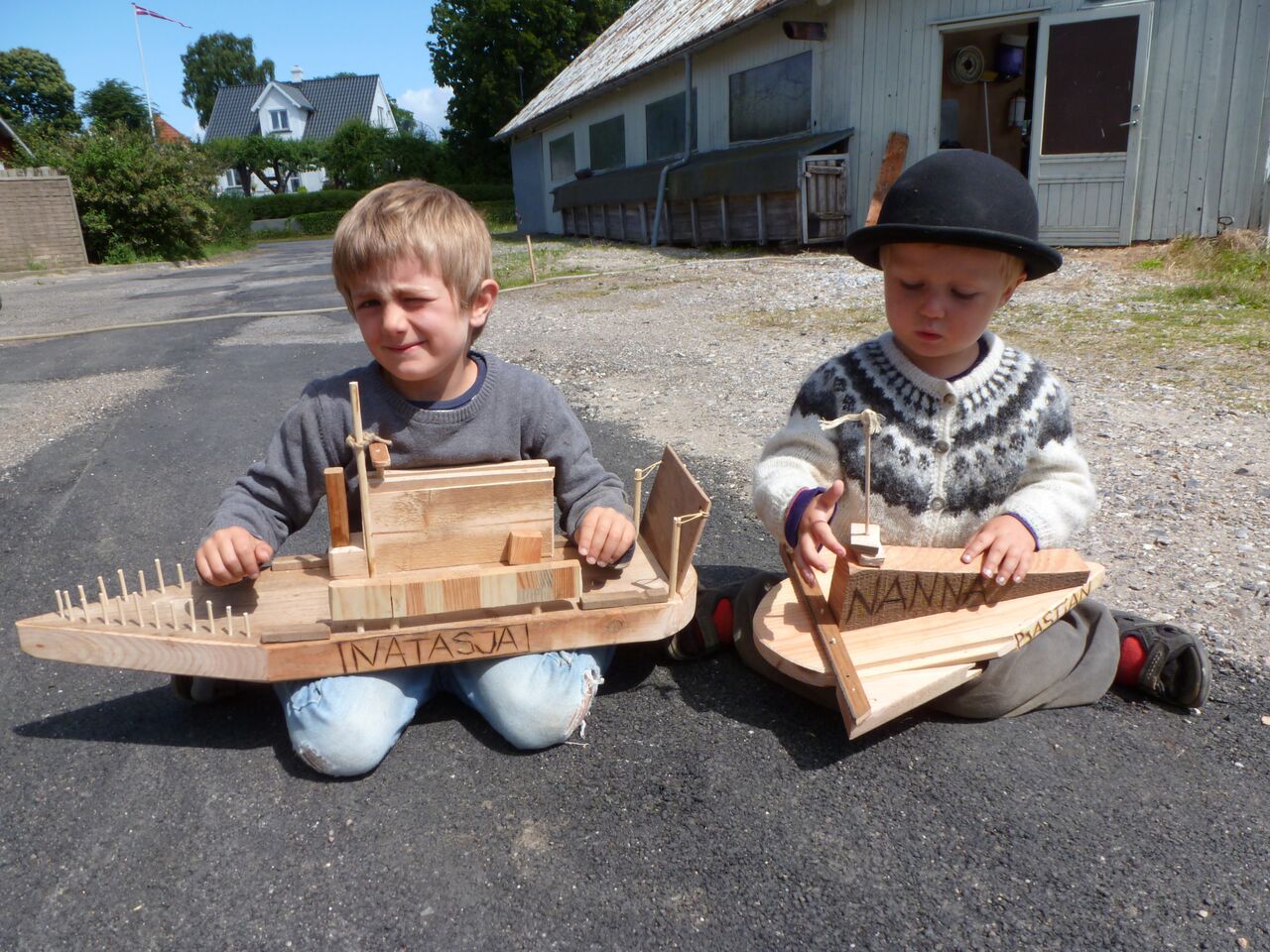 The new generation of boatbuilders?
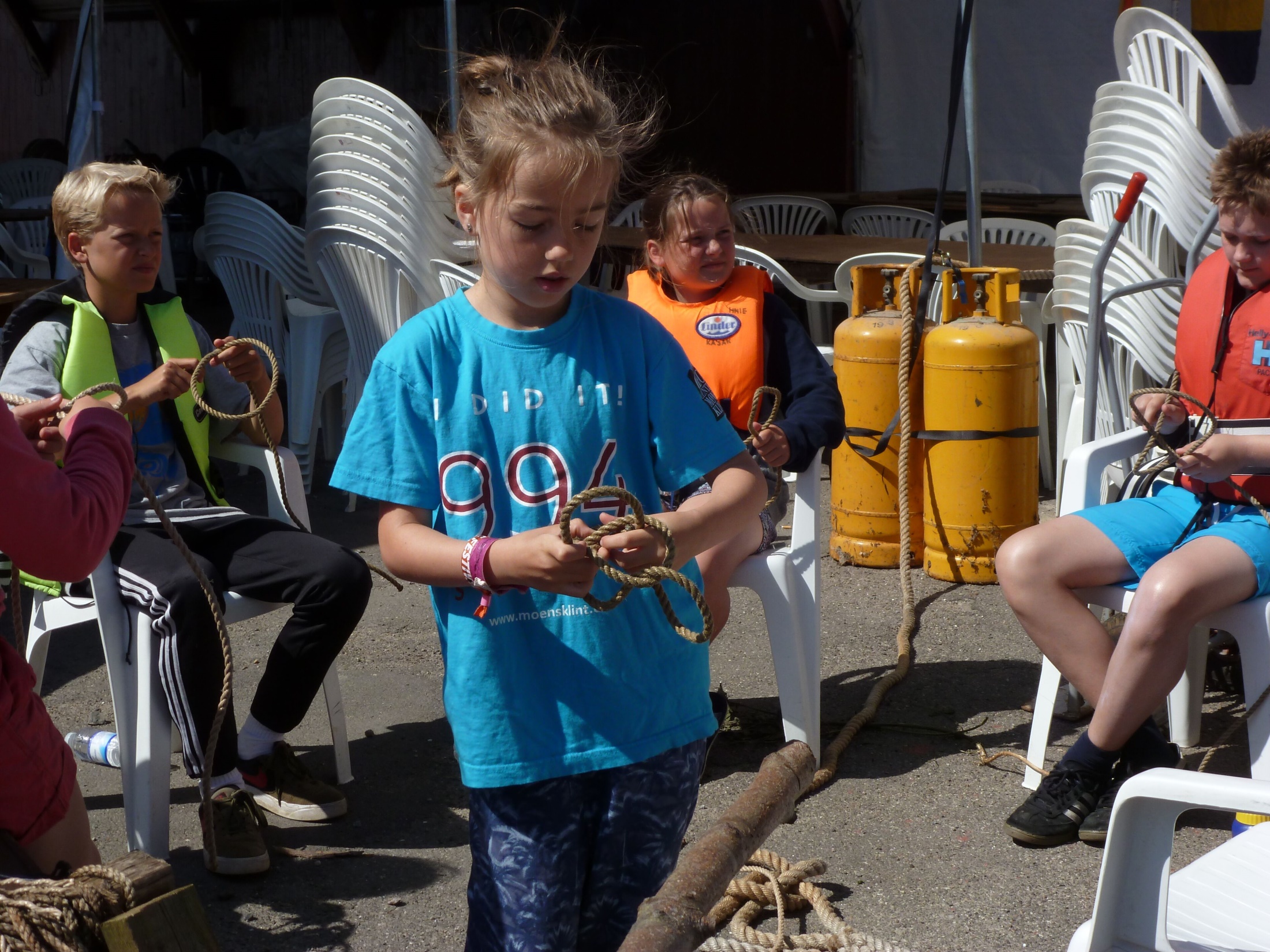 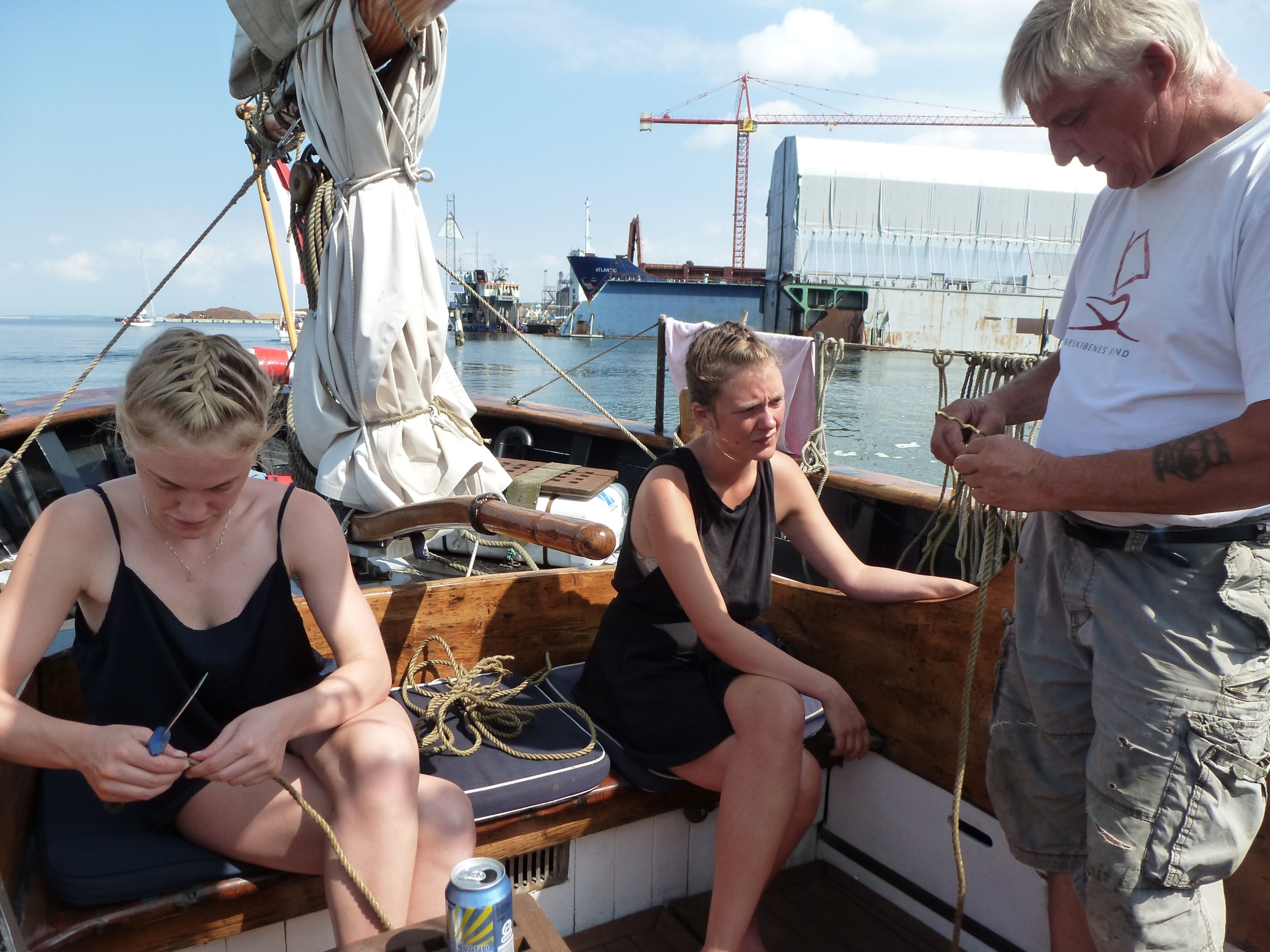 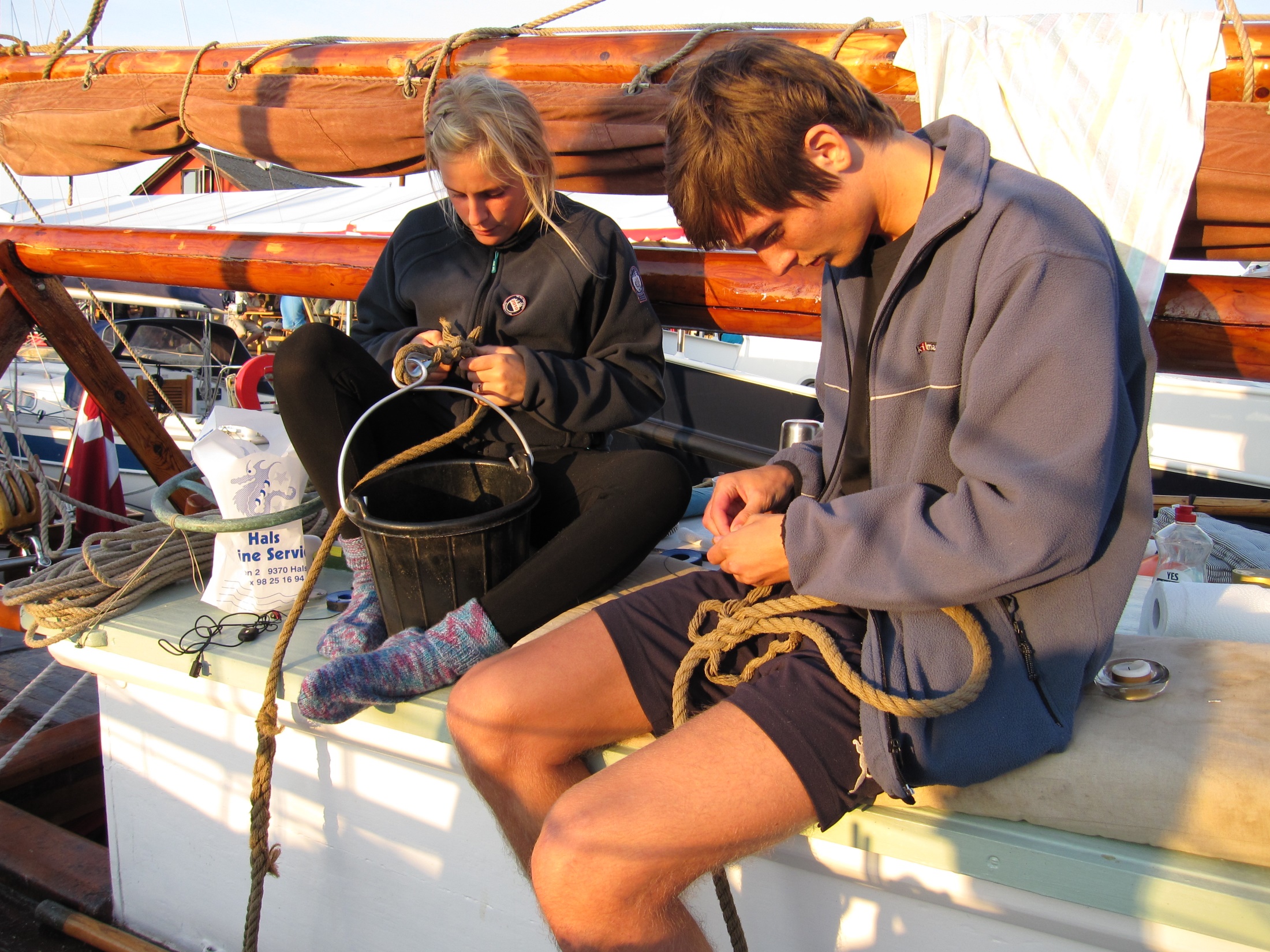 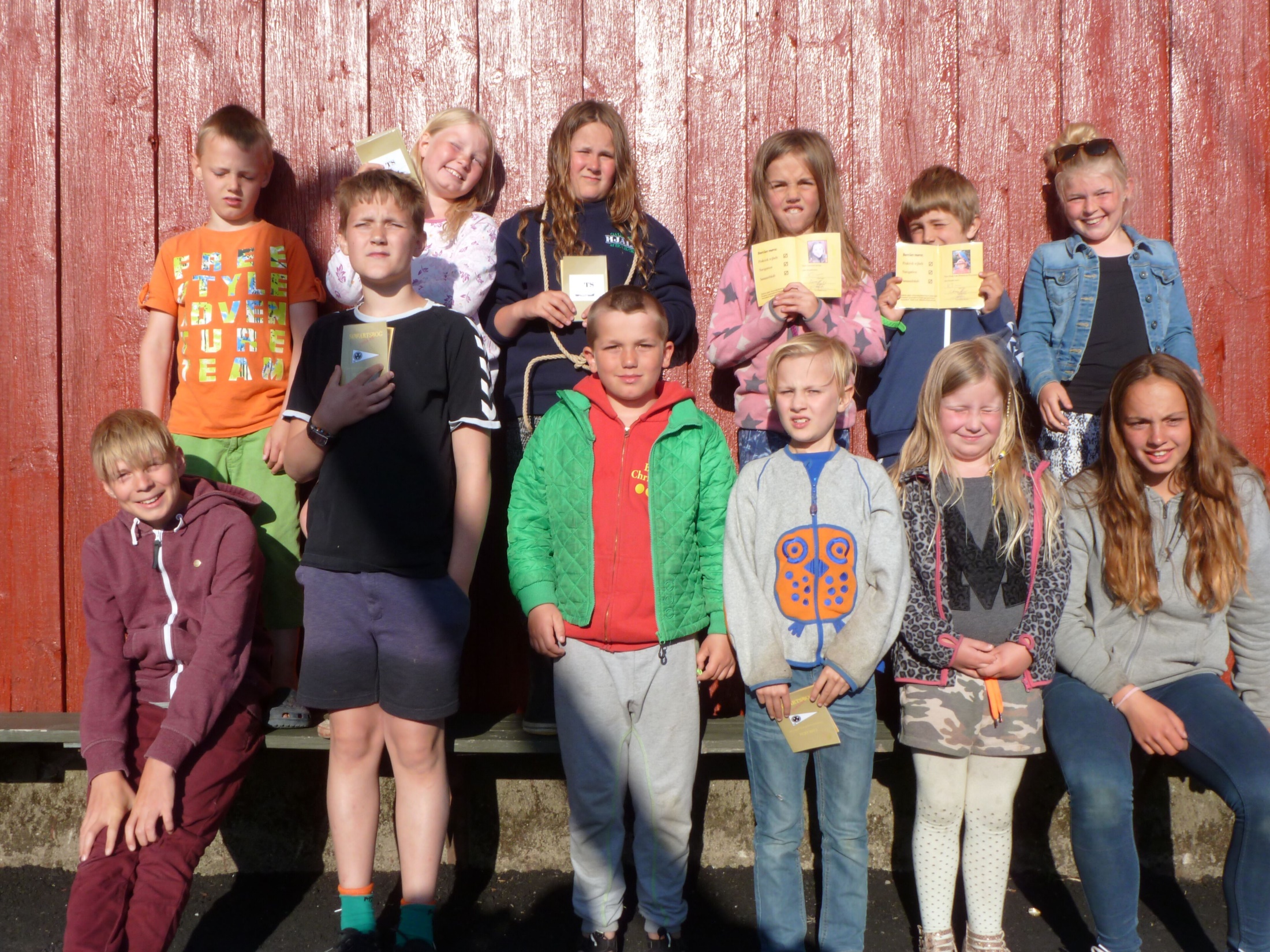 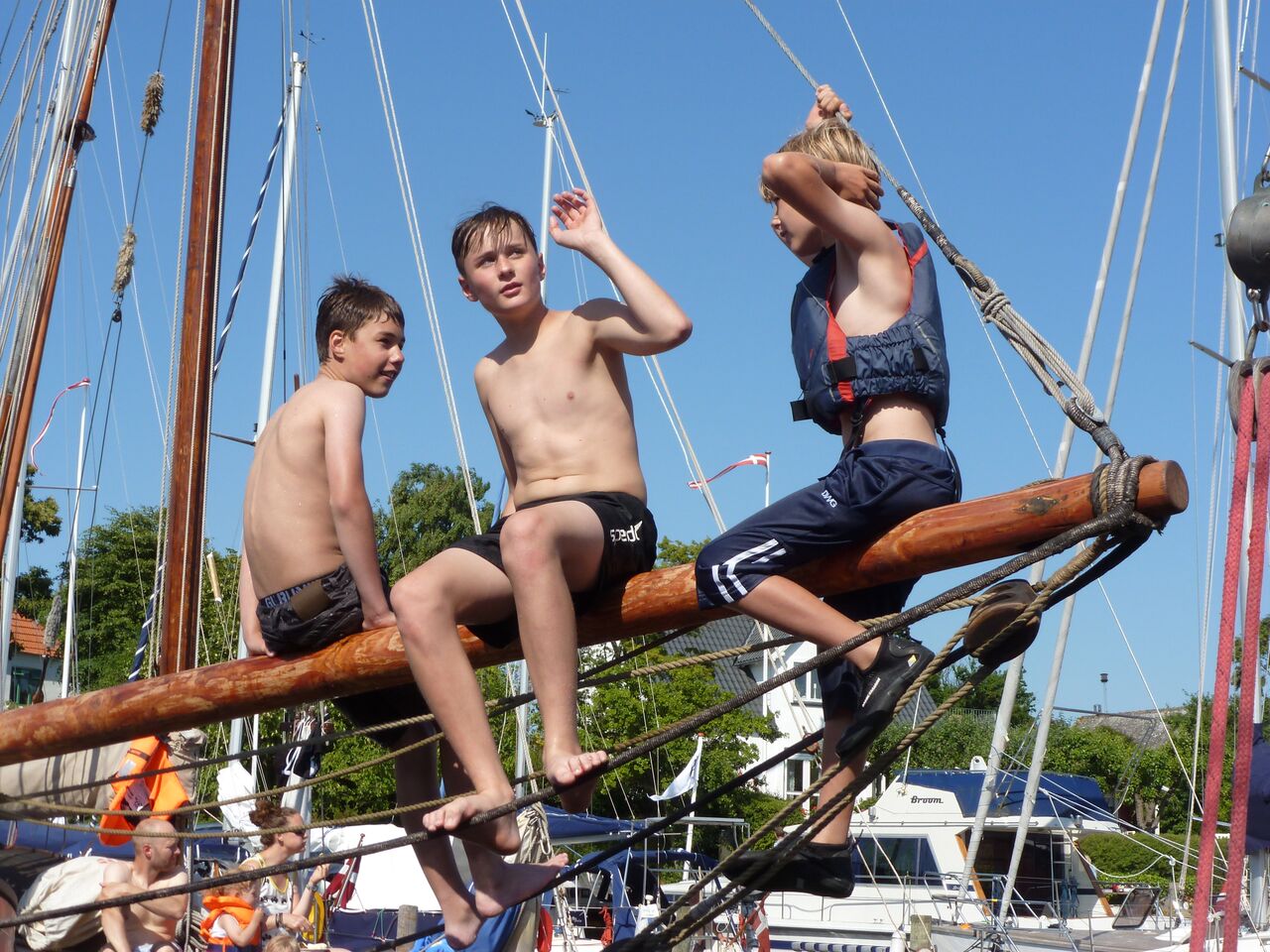 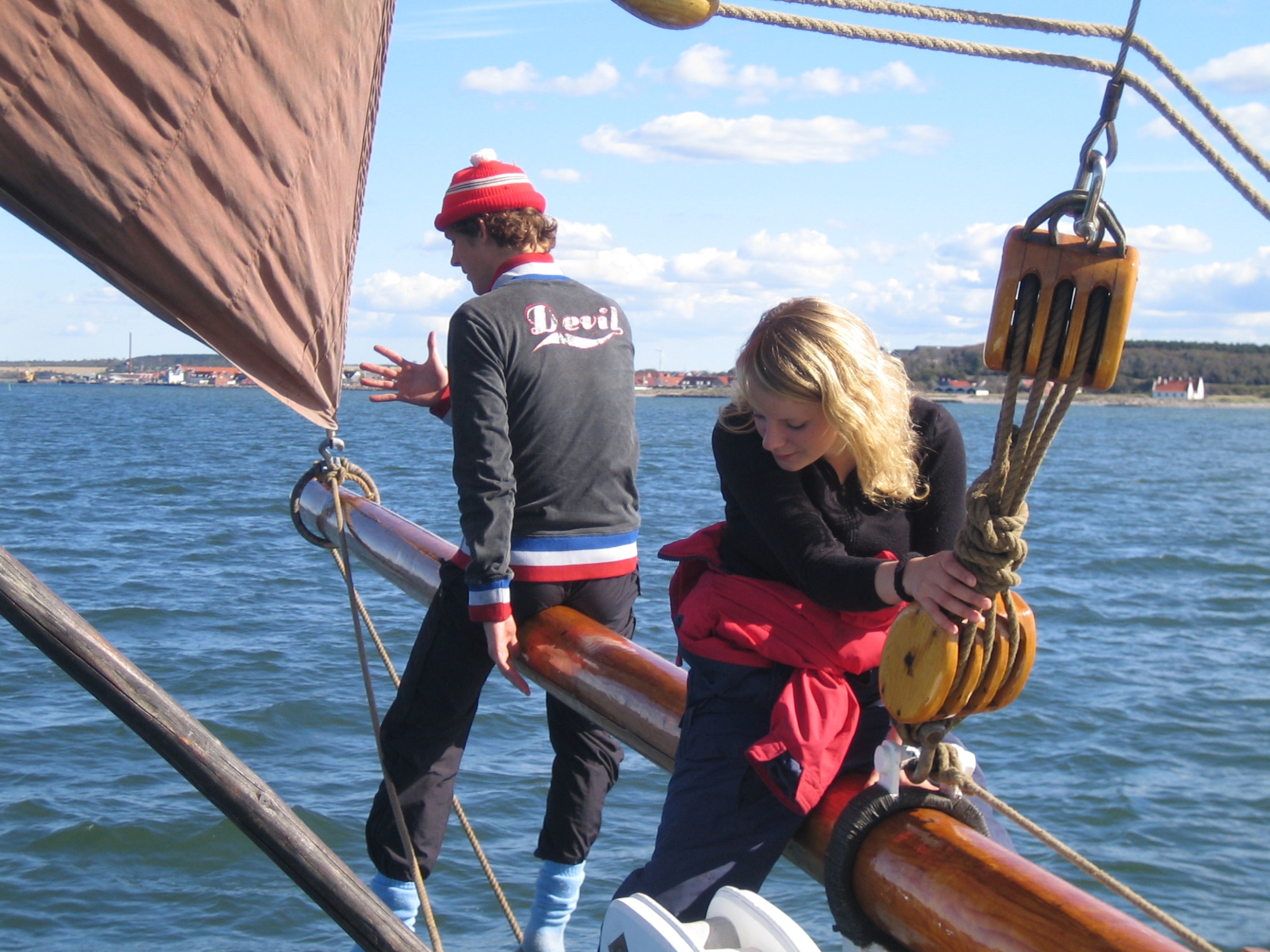 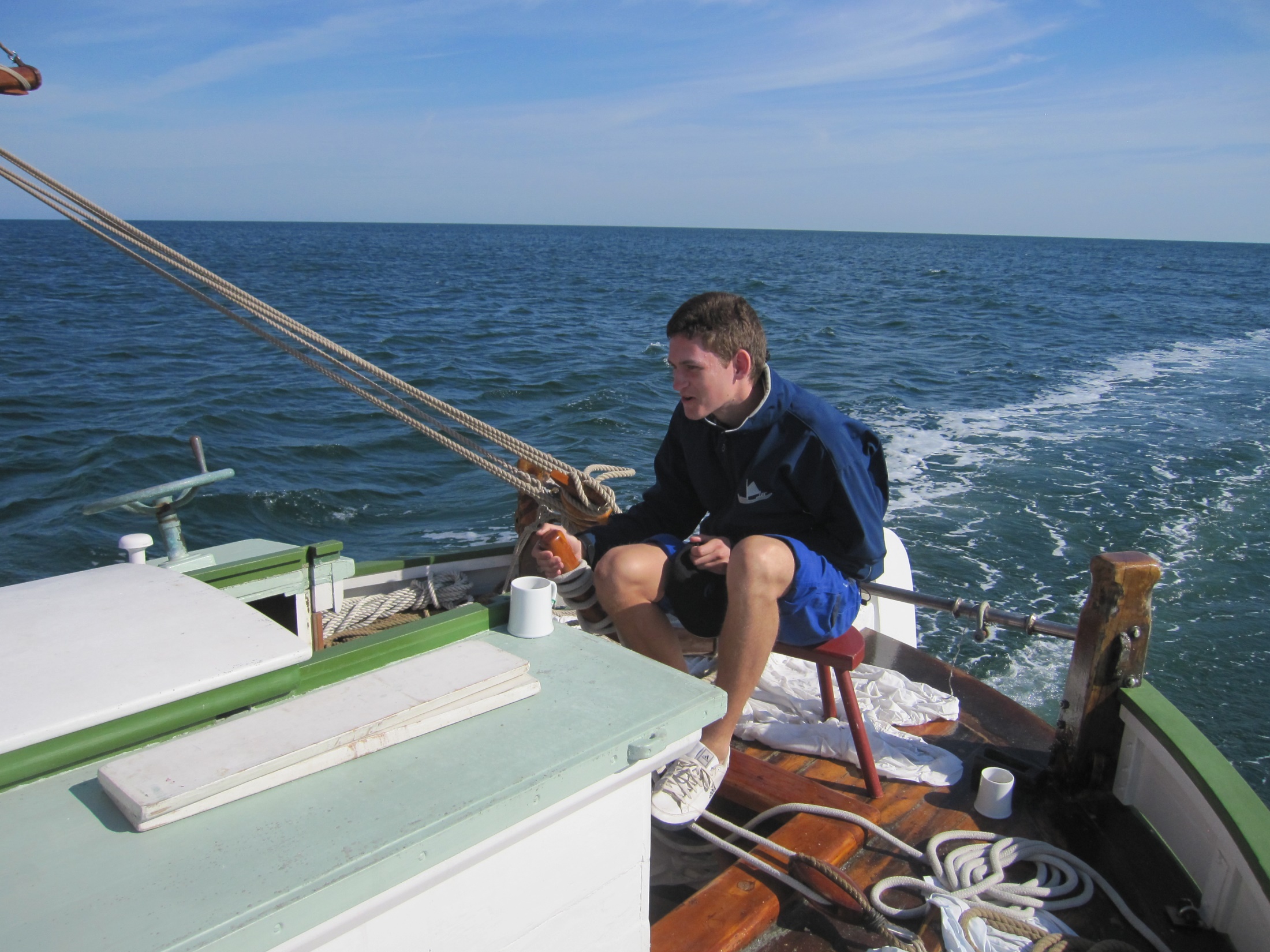 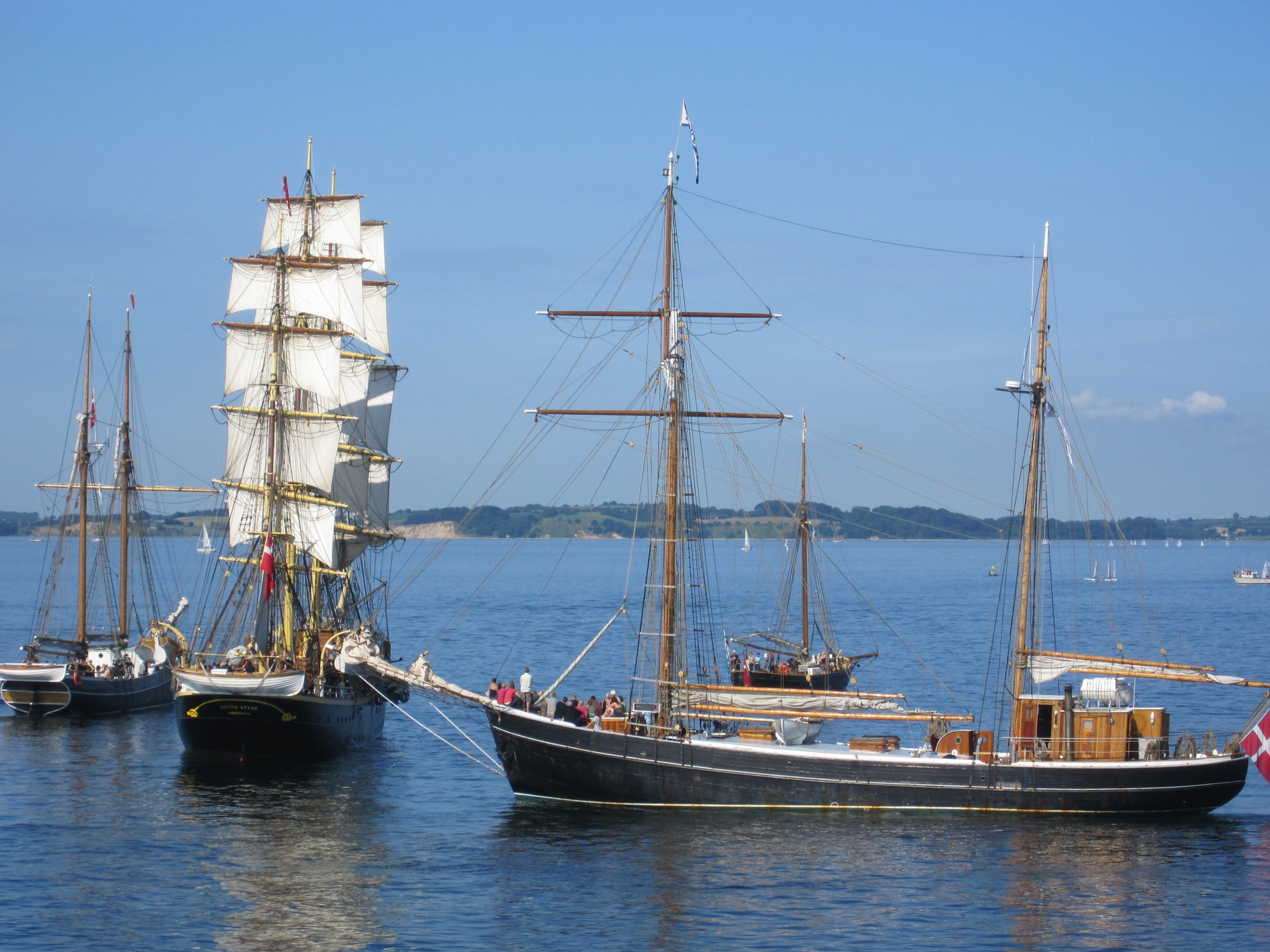 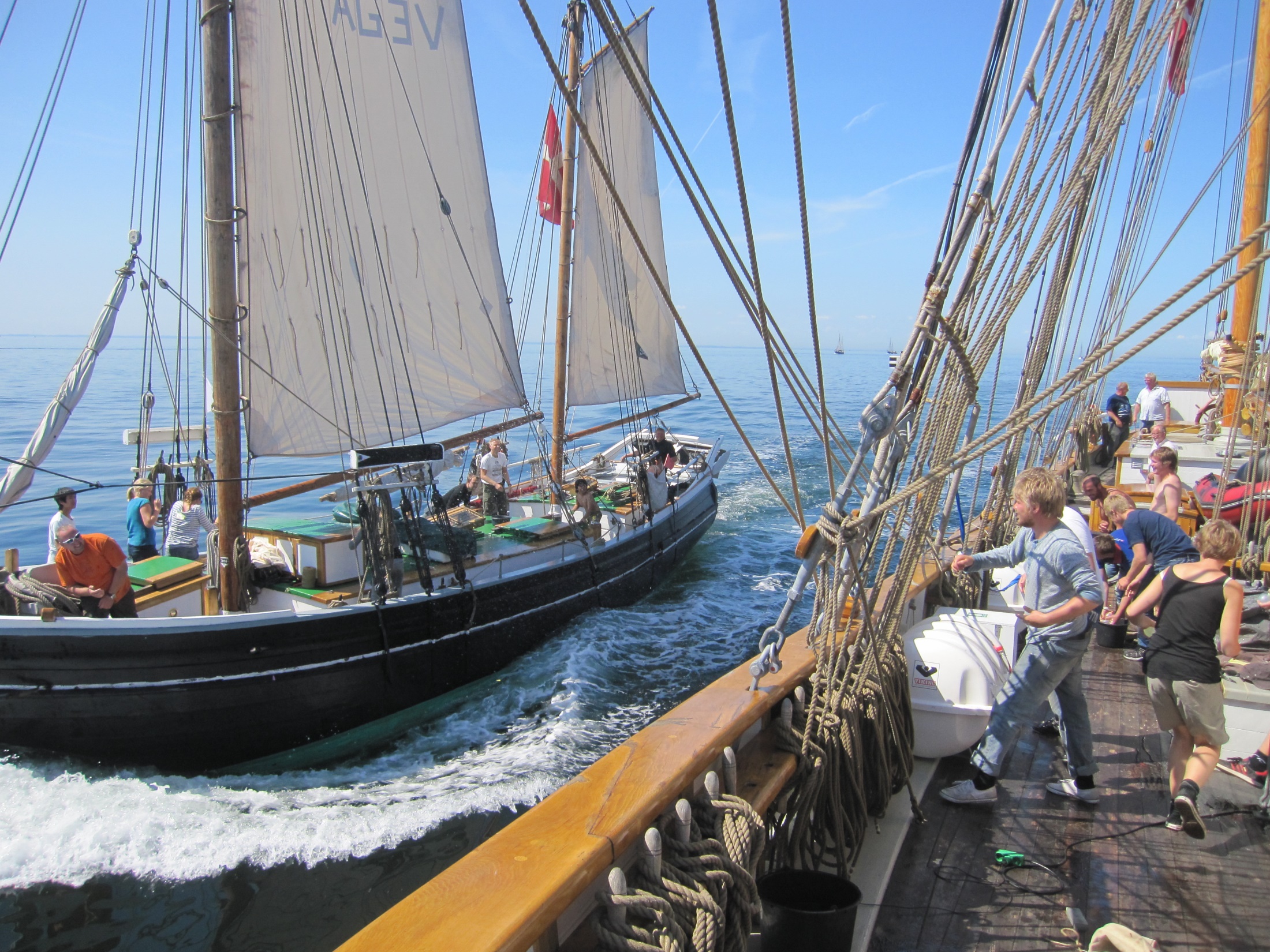 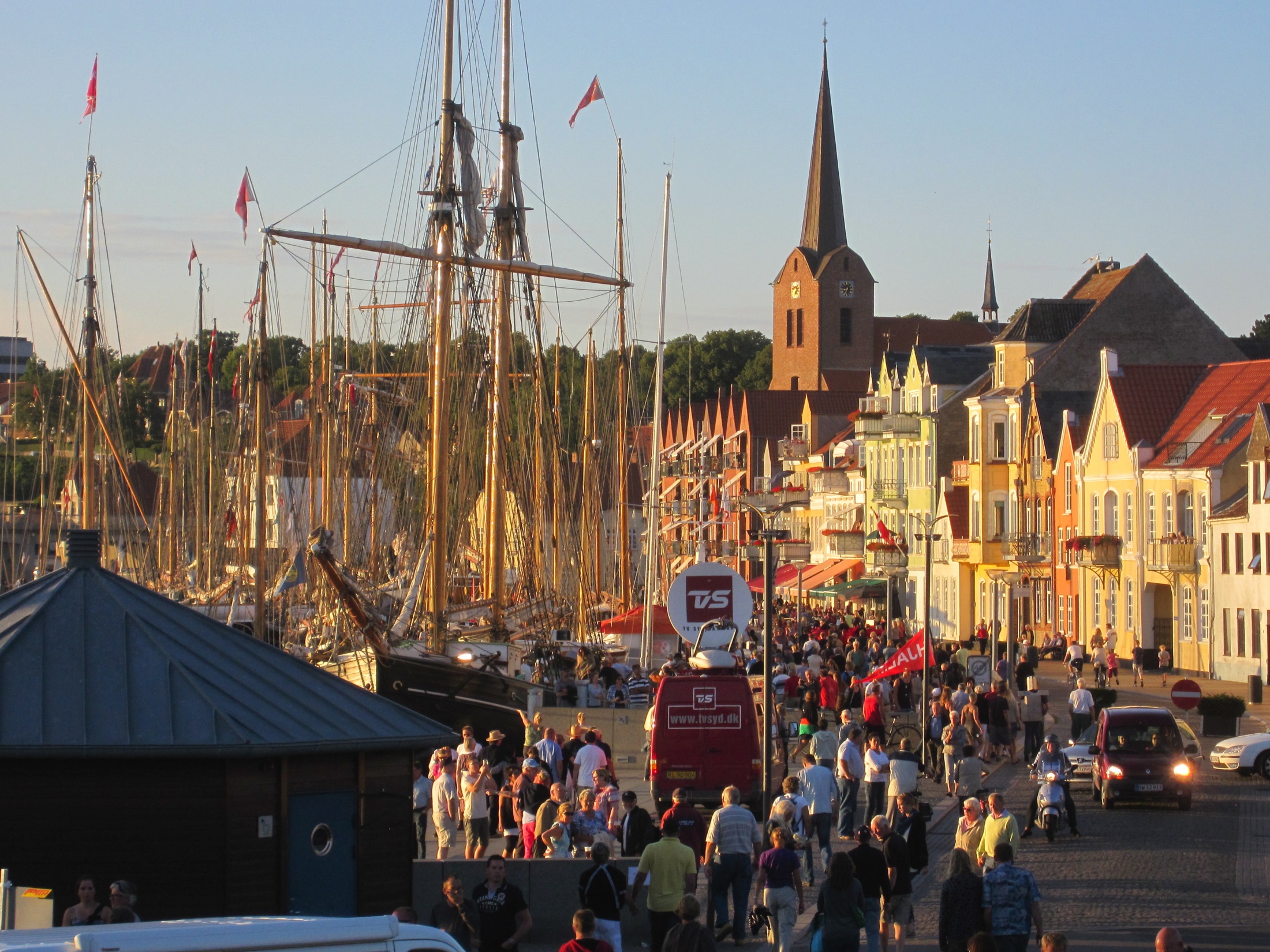 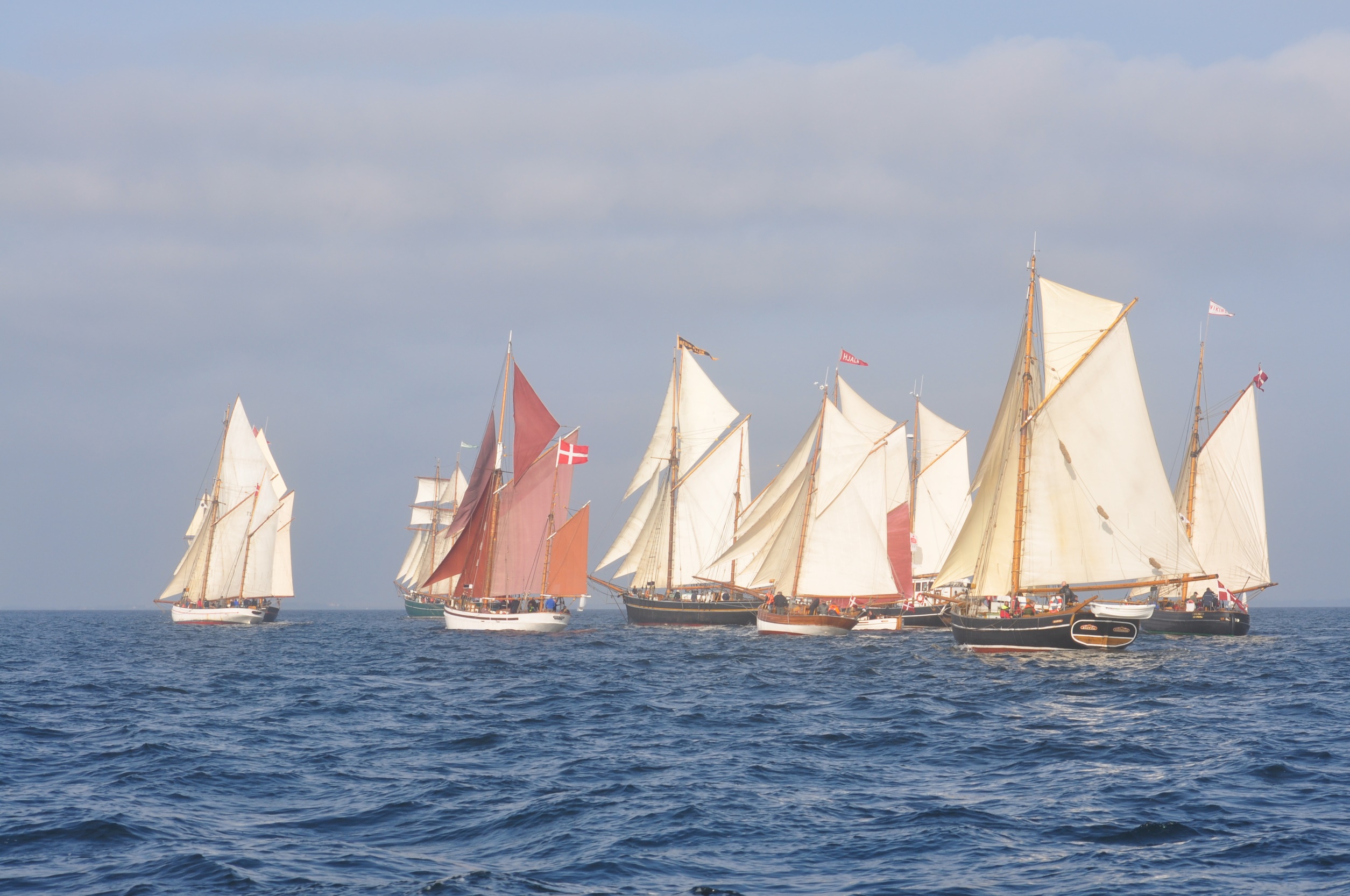 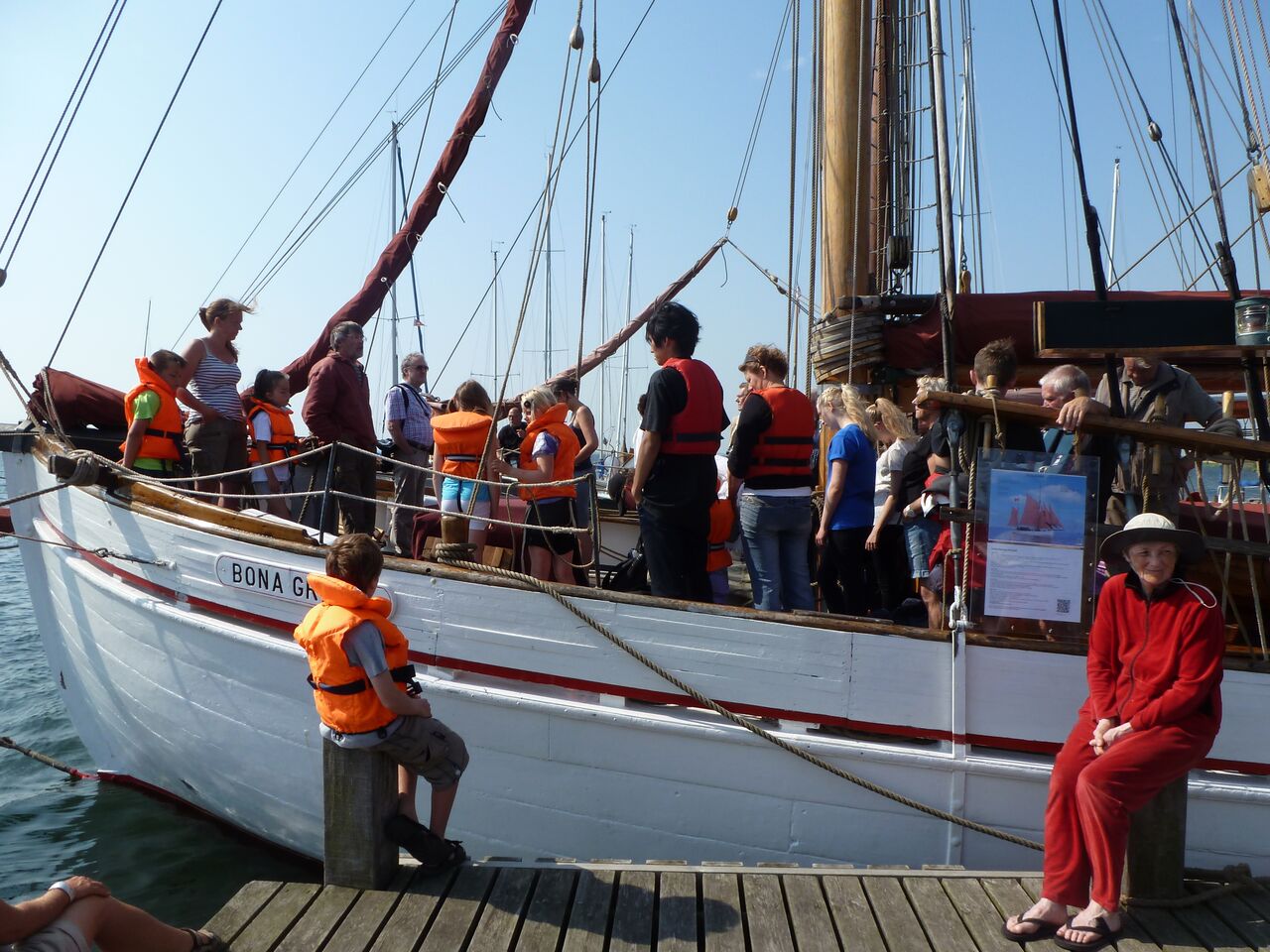 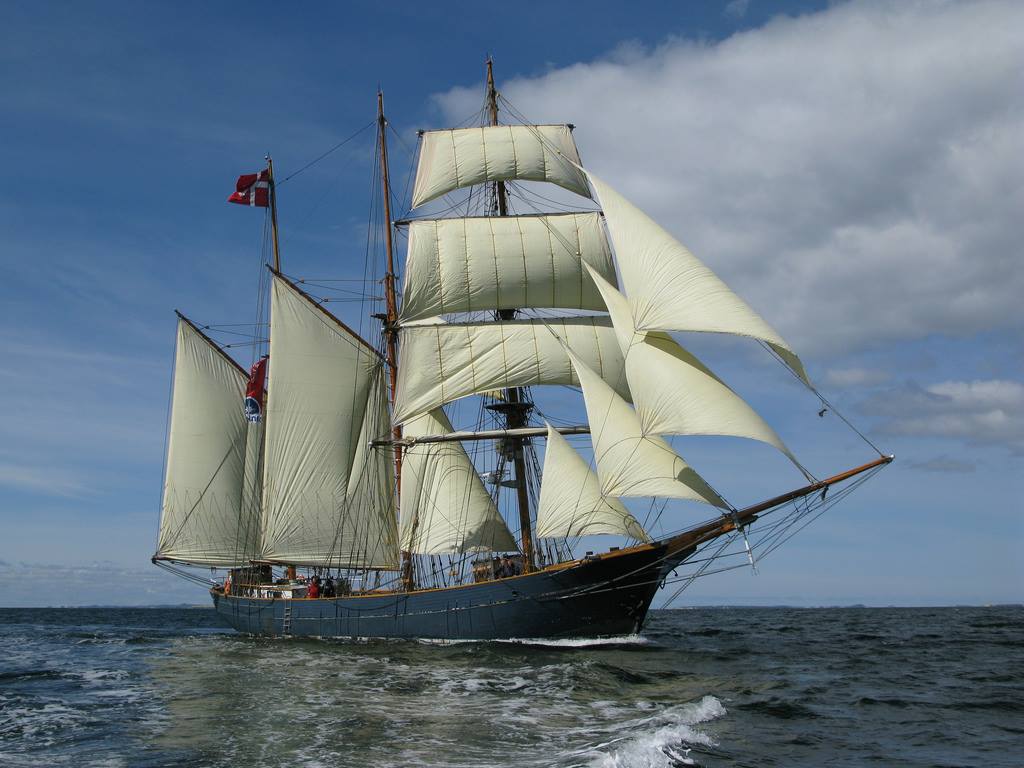 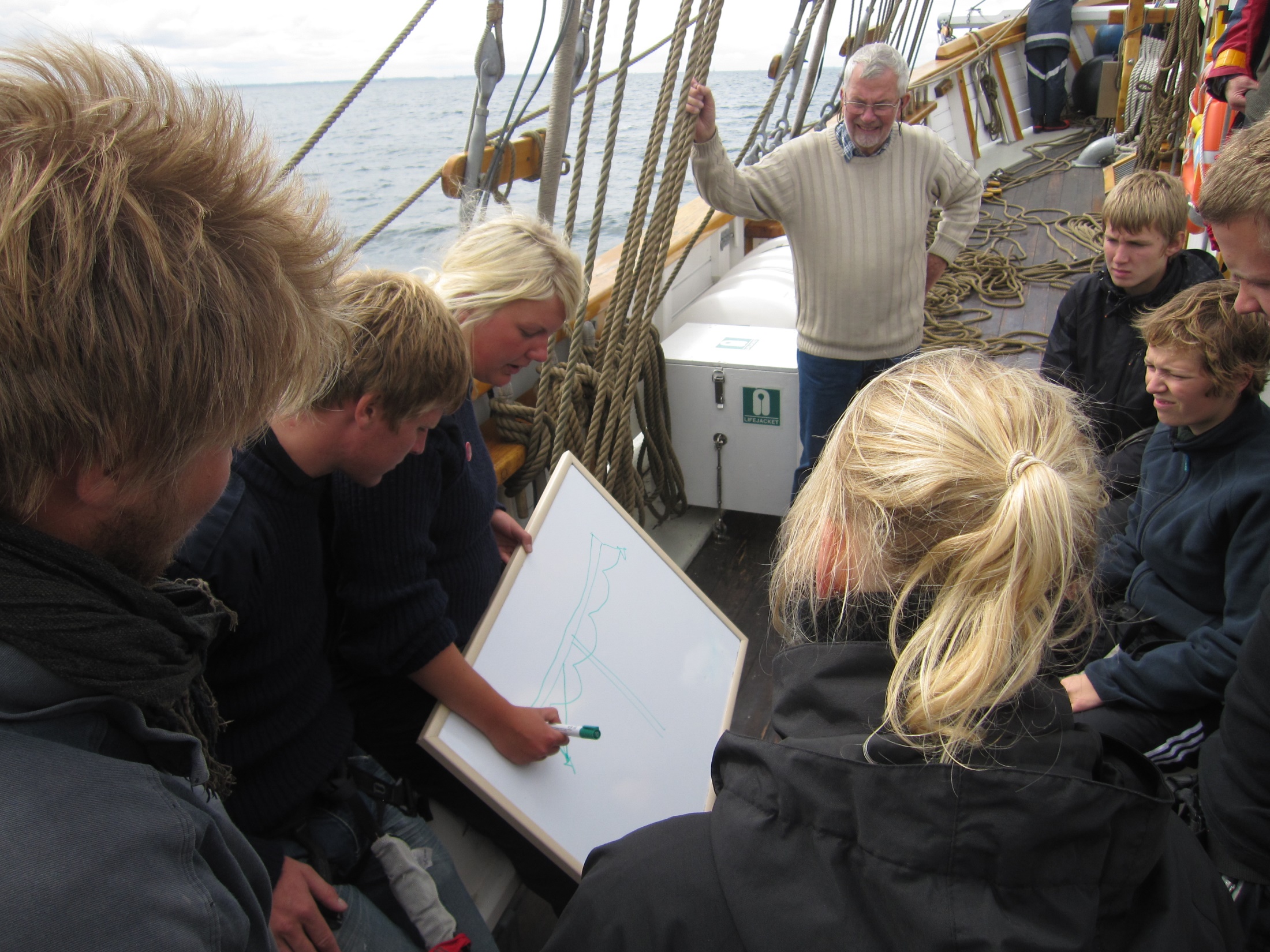 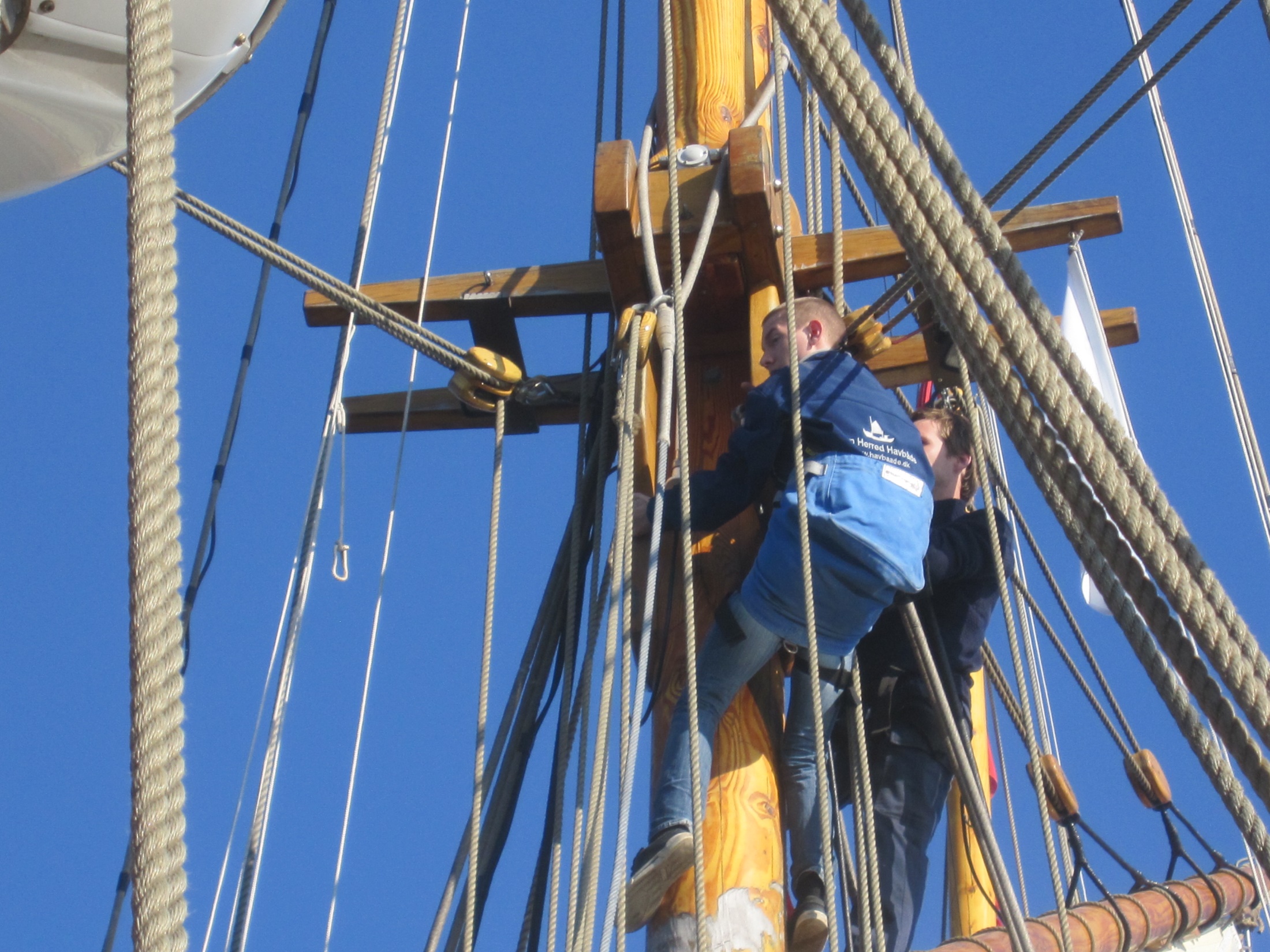 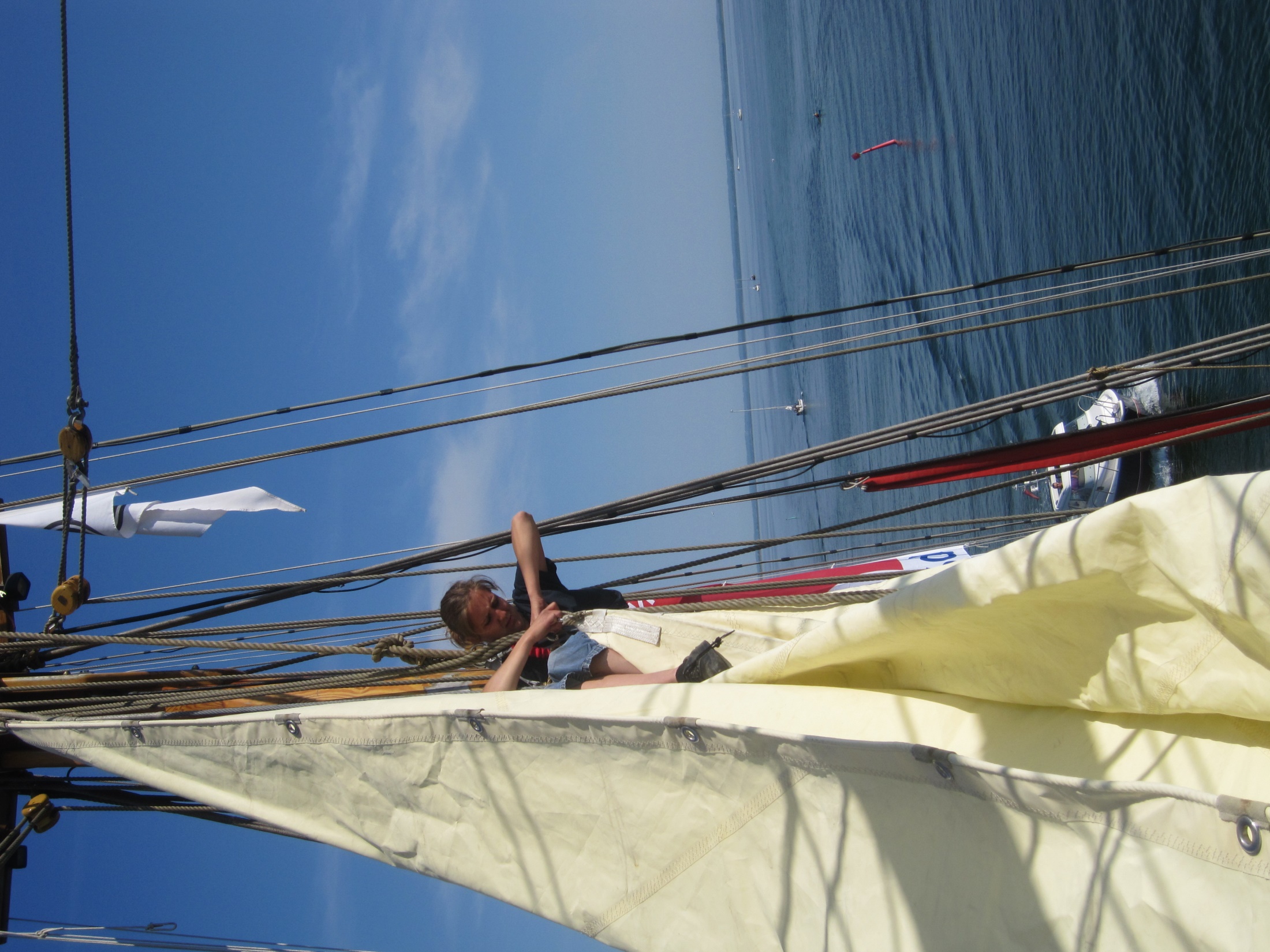 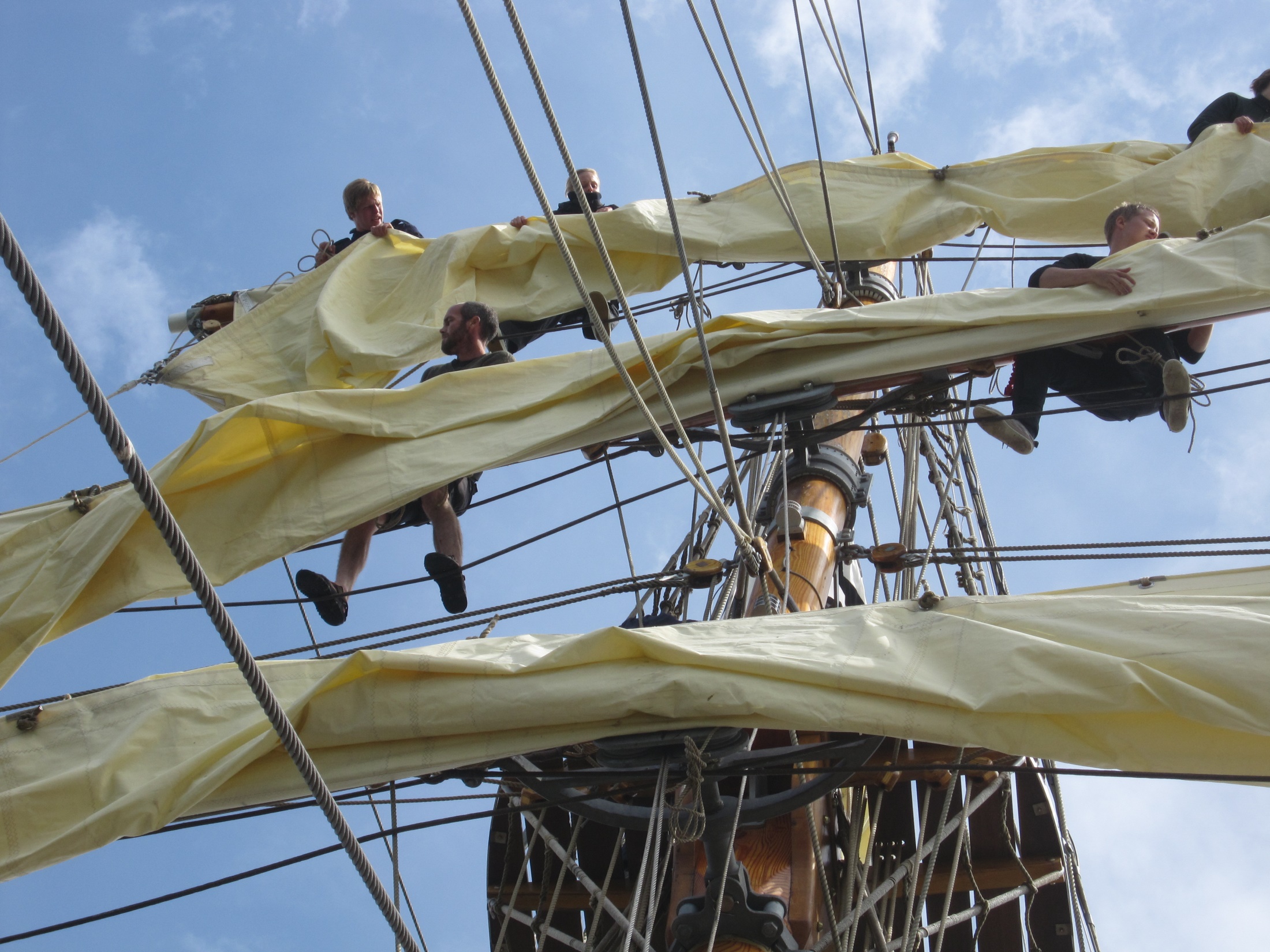 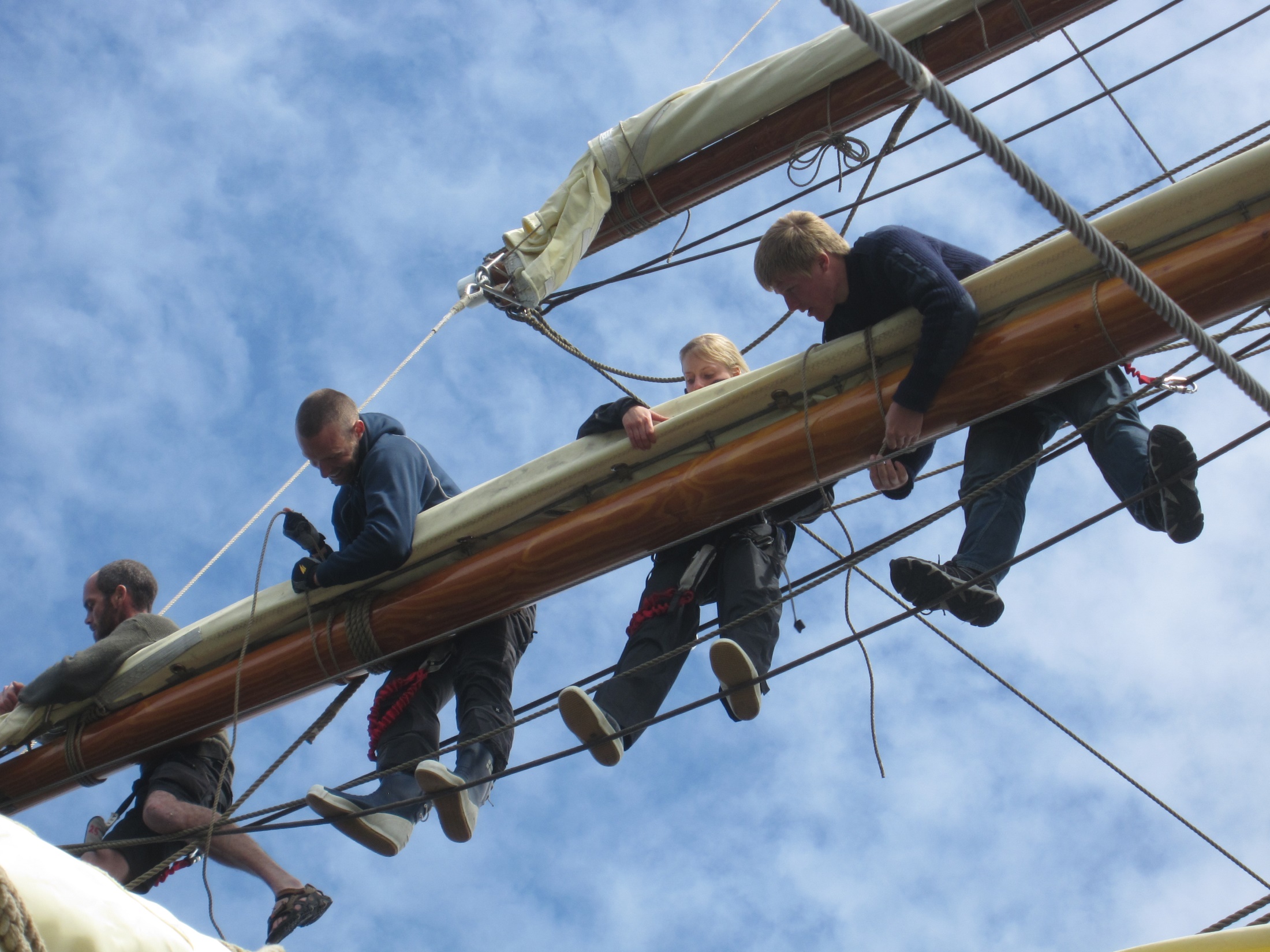 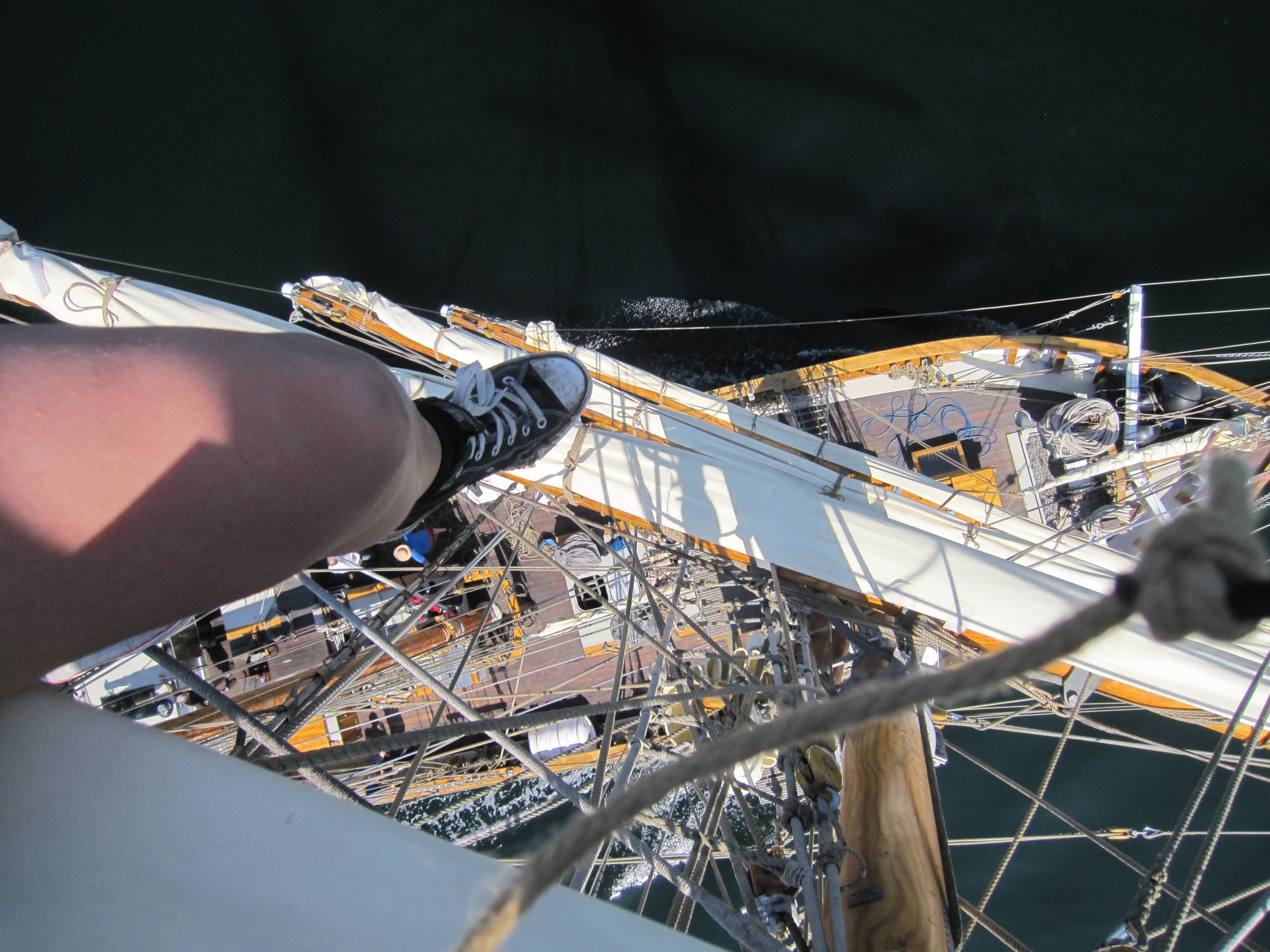 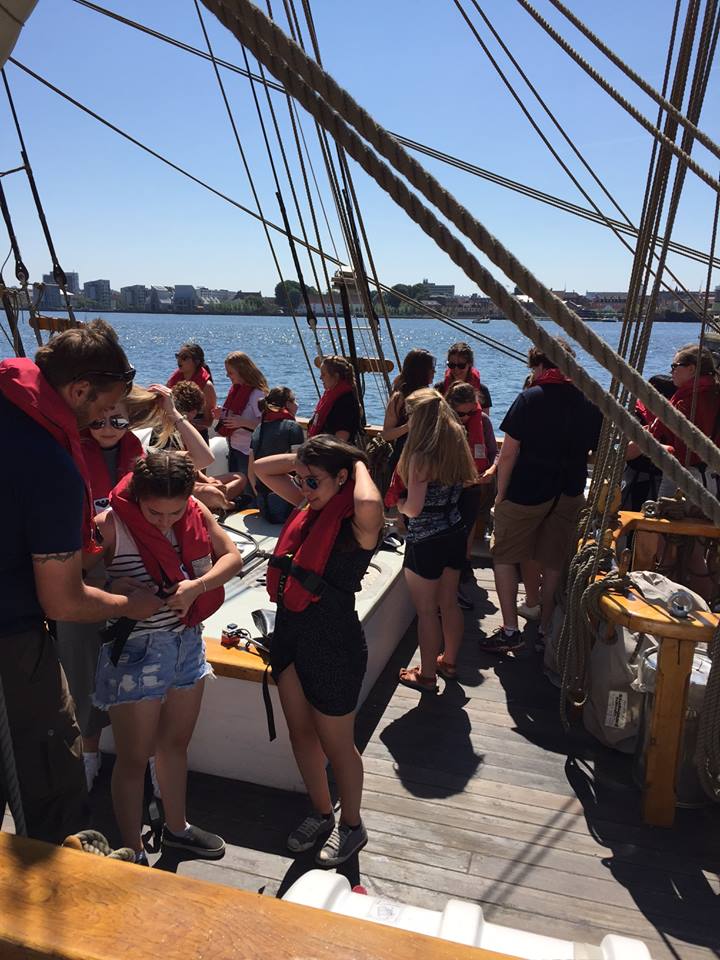 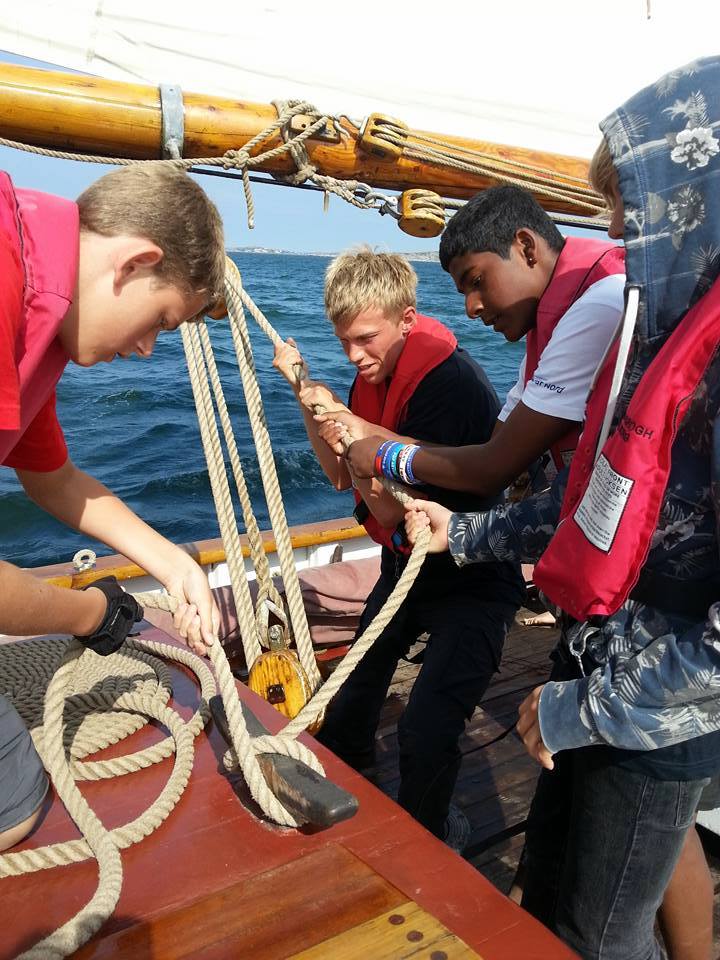 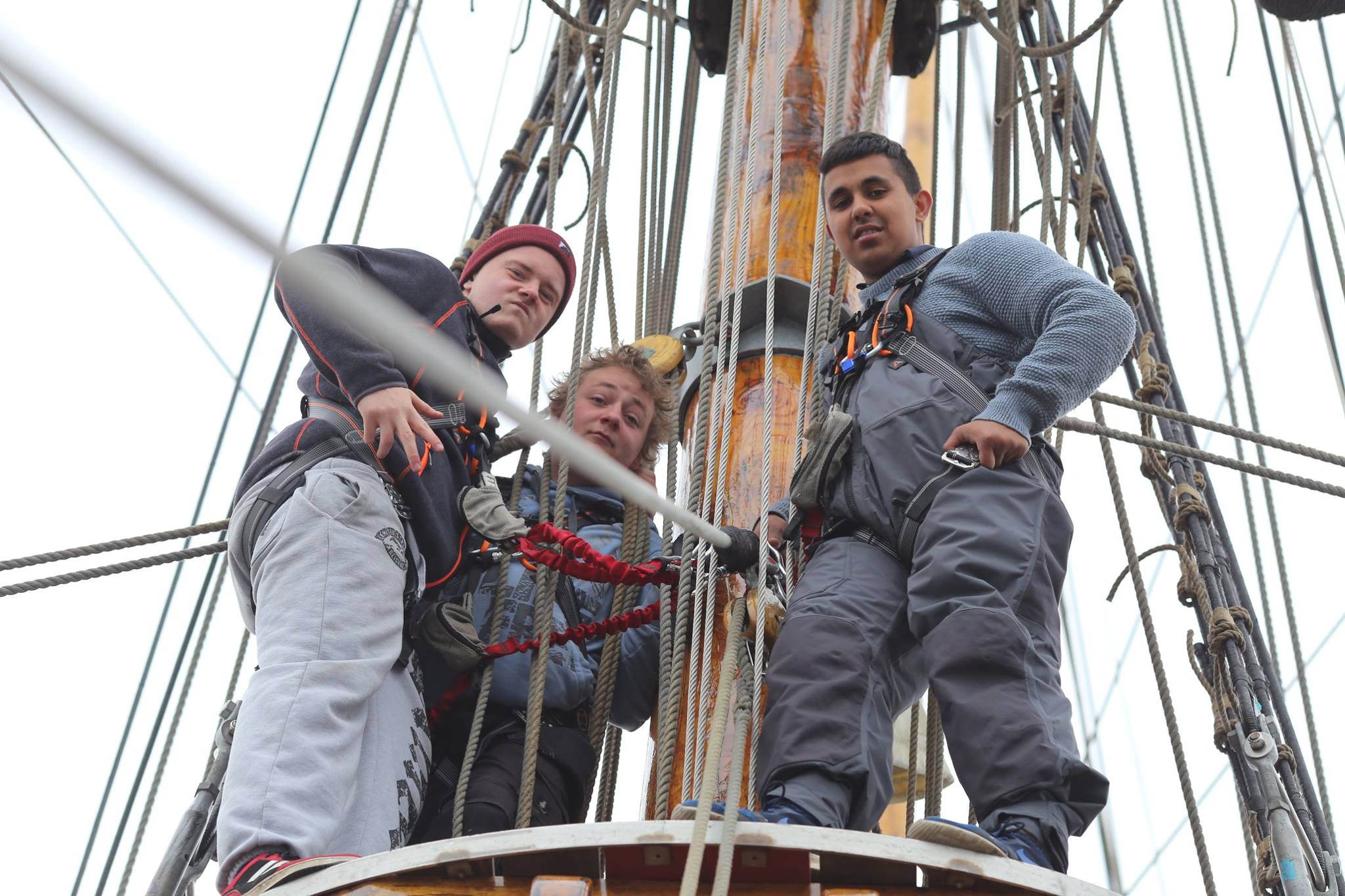 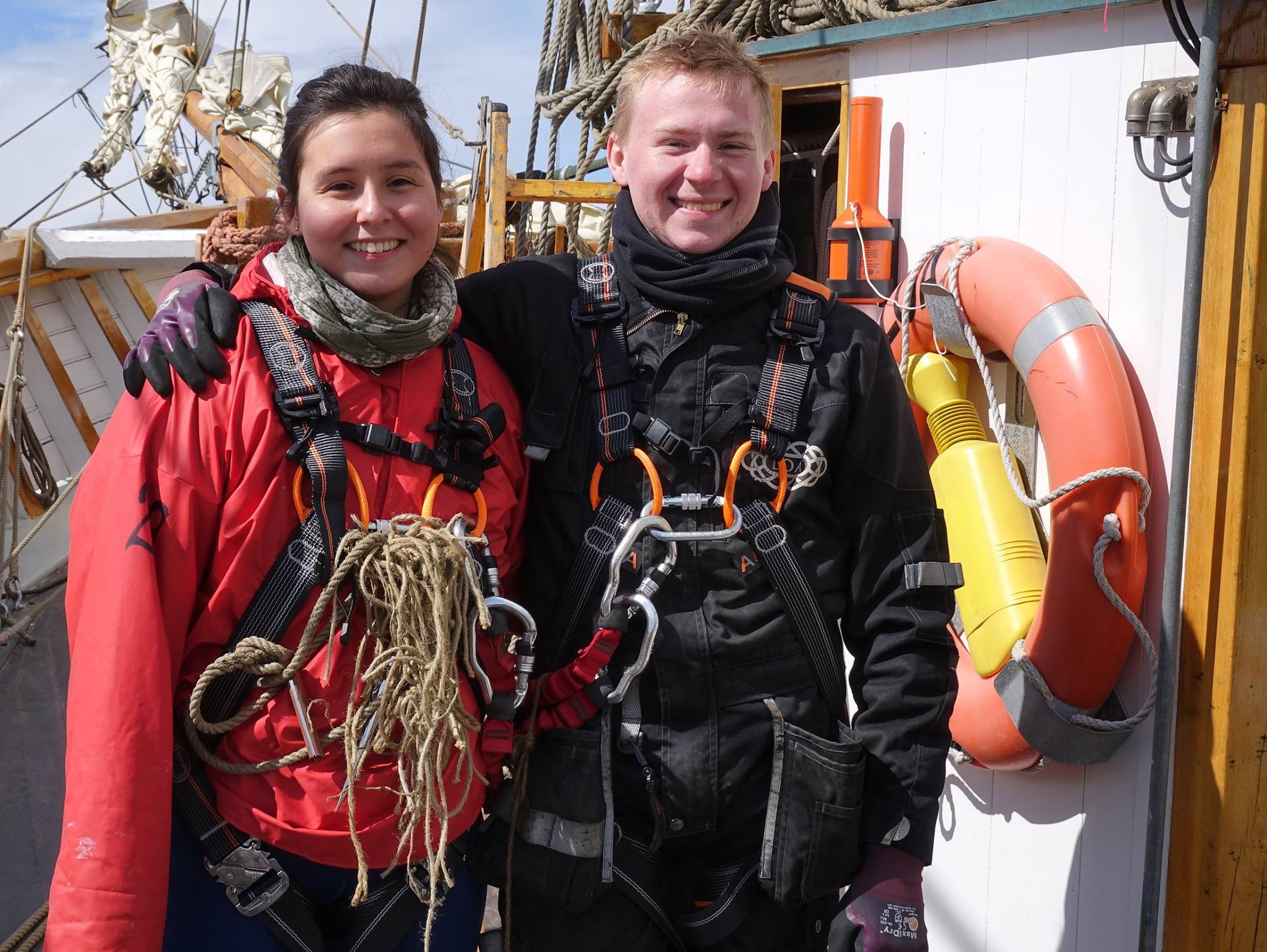 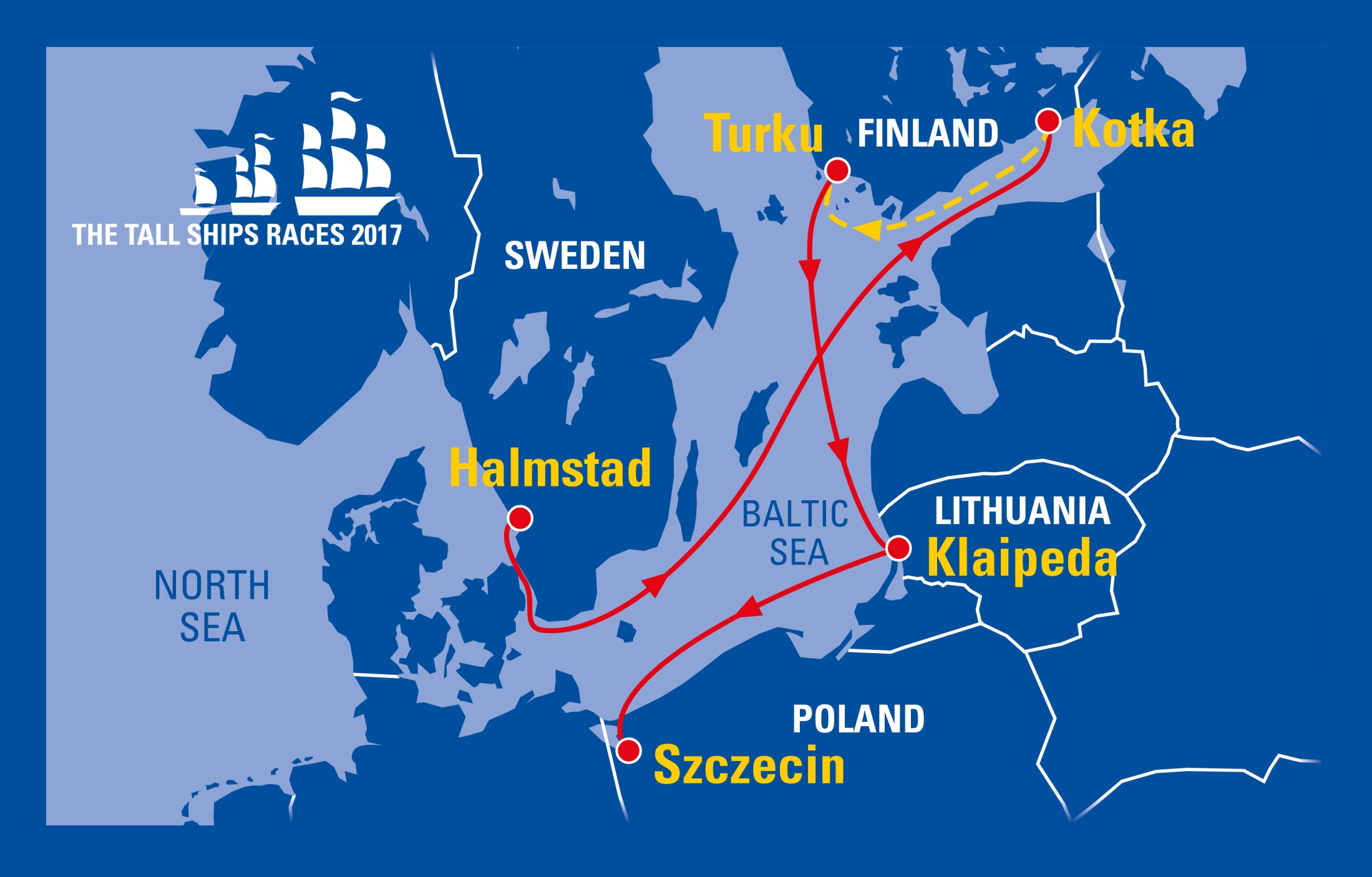 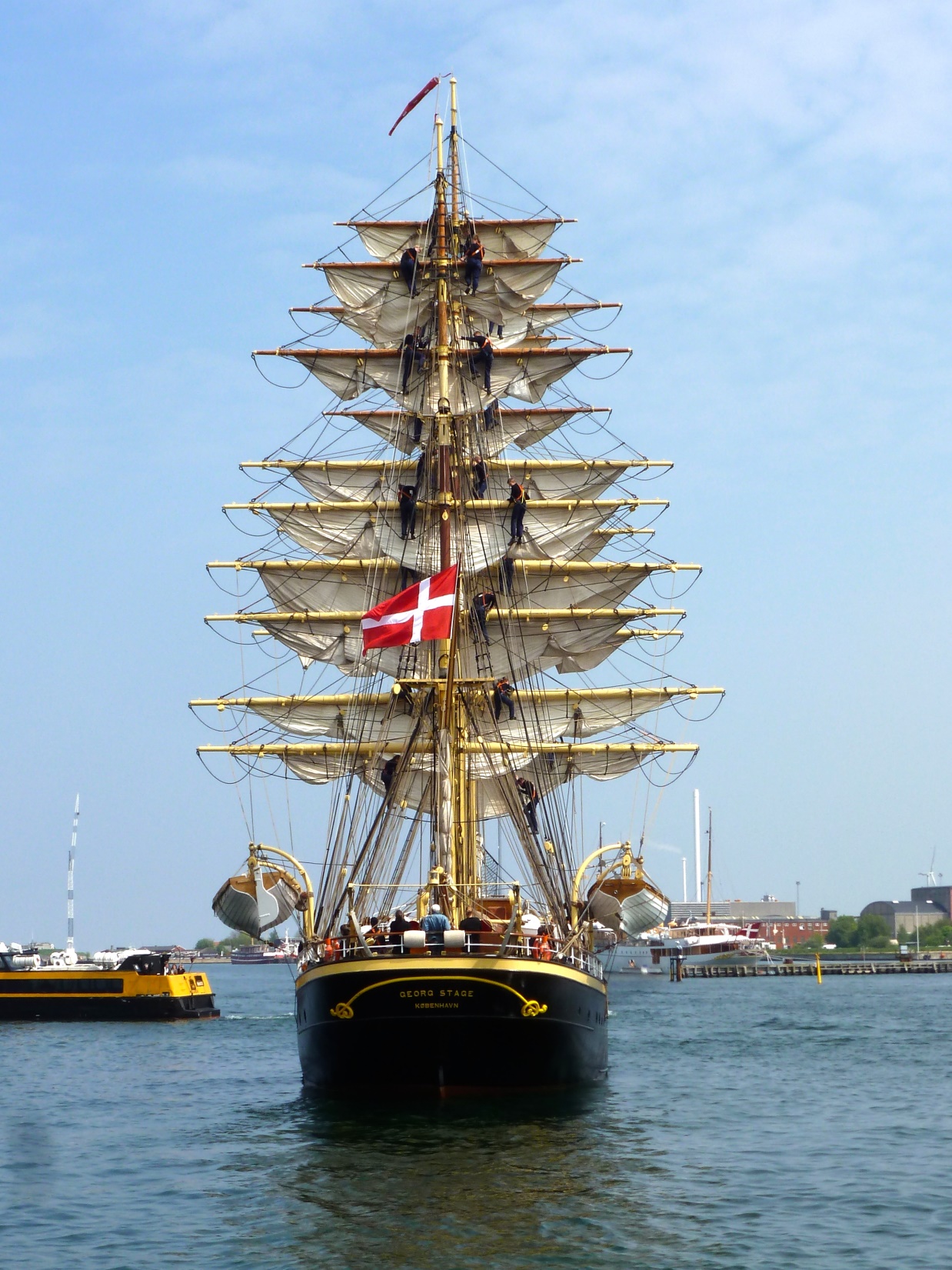 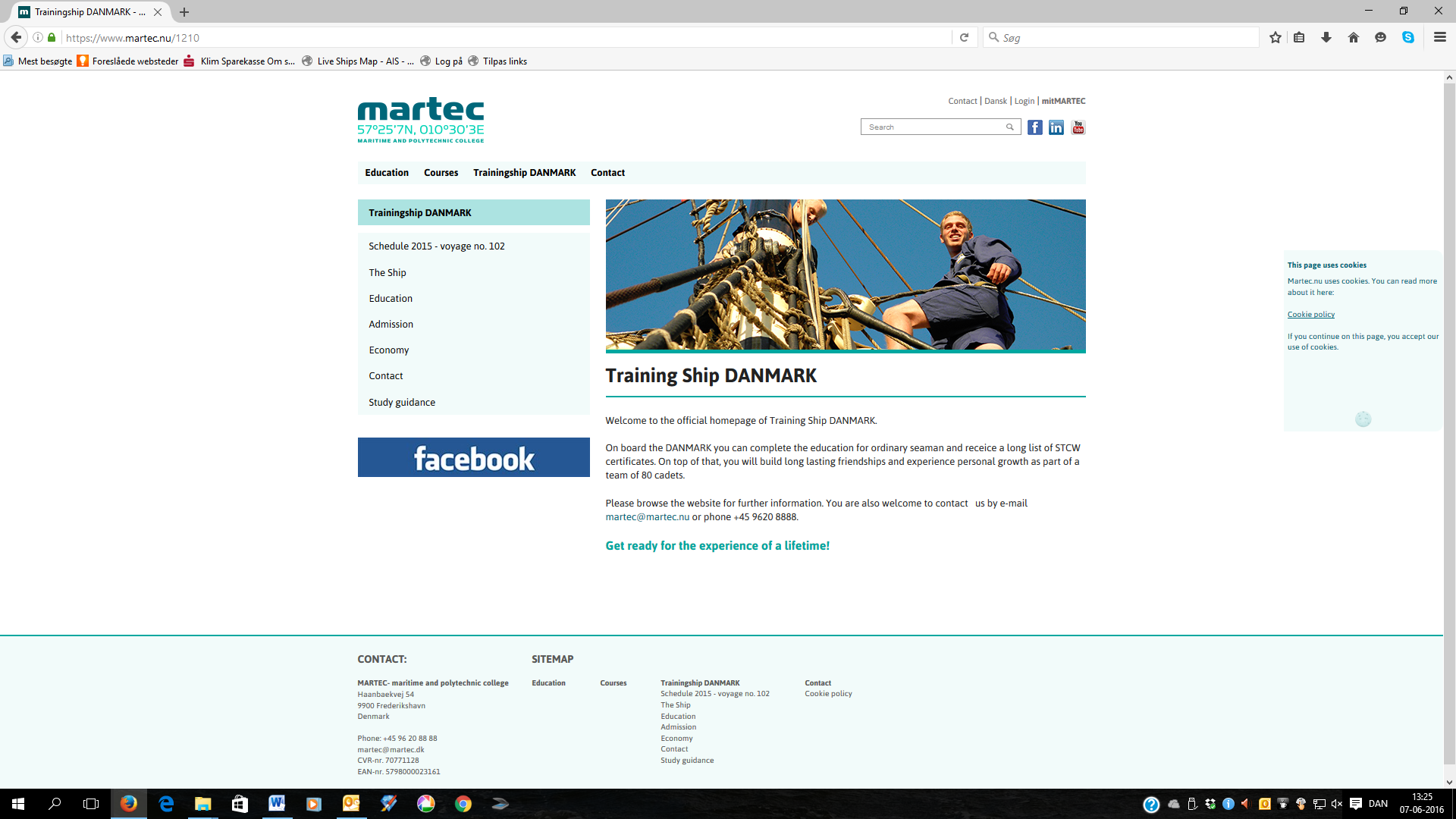 Georg Stage
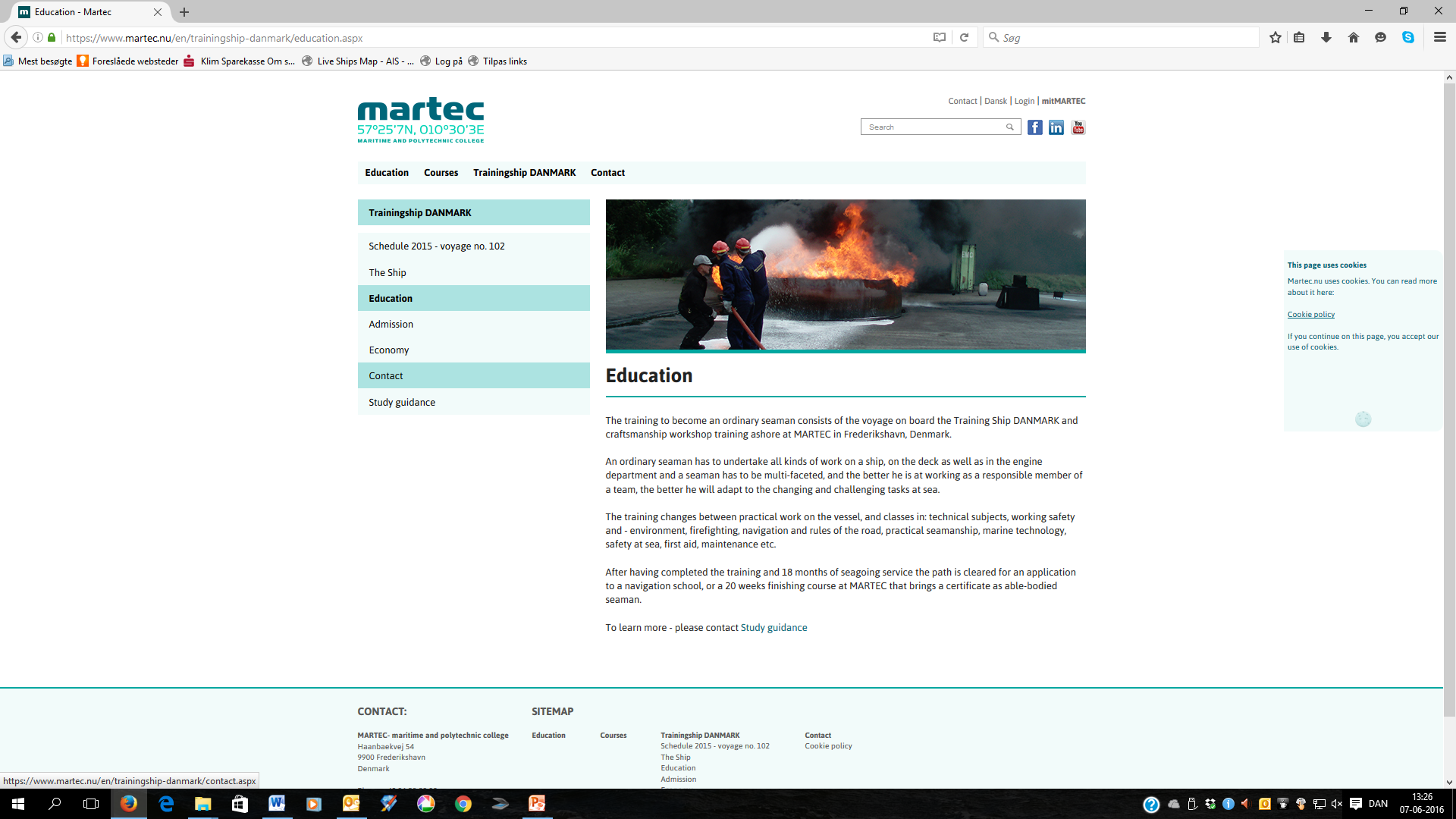 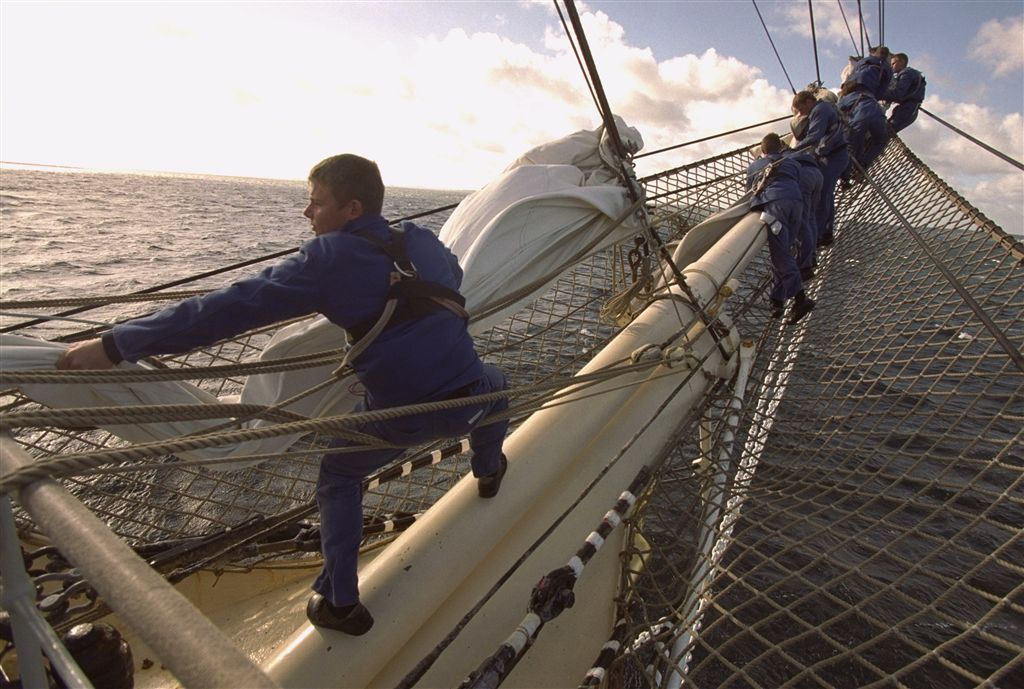 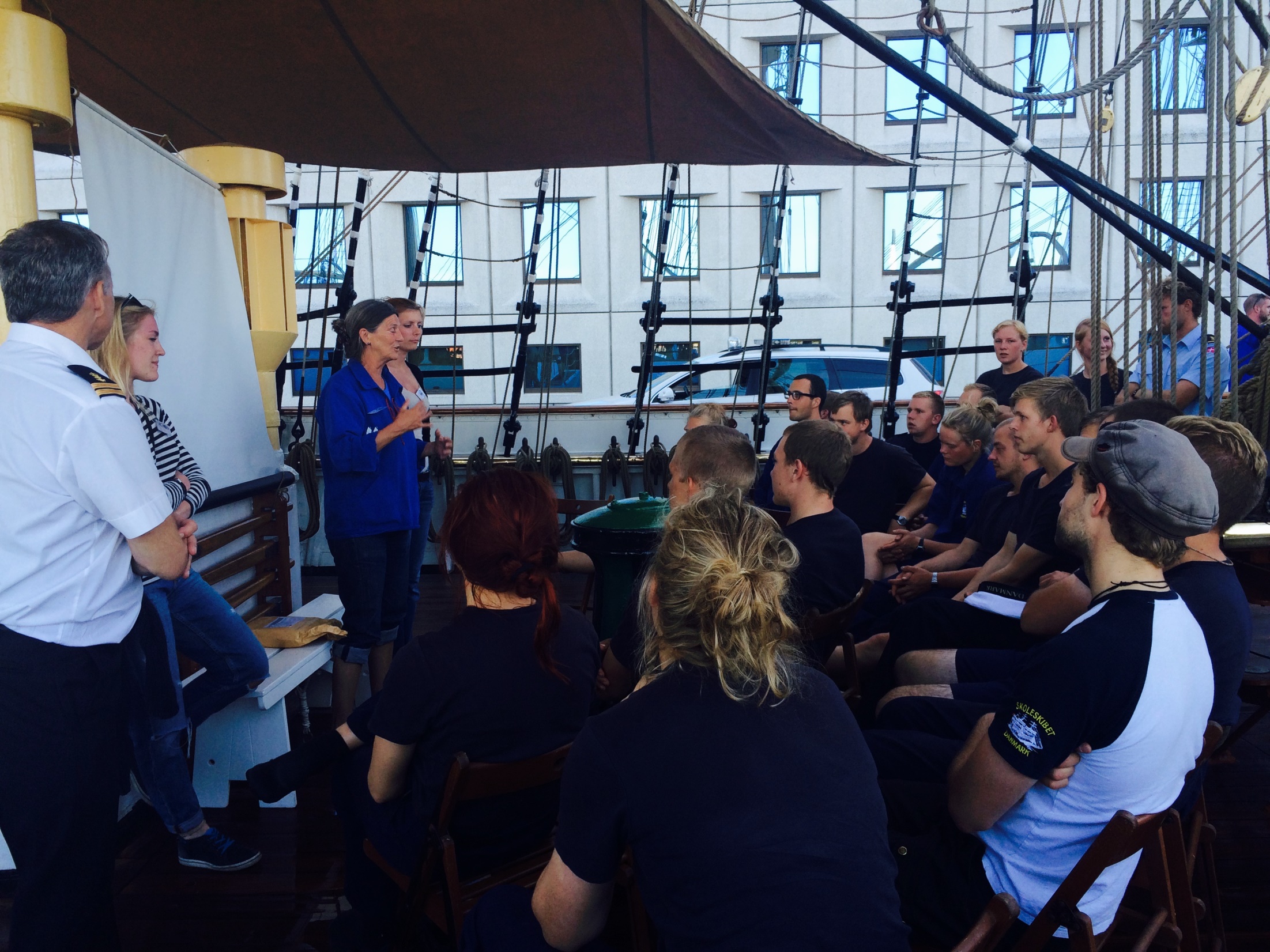 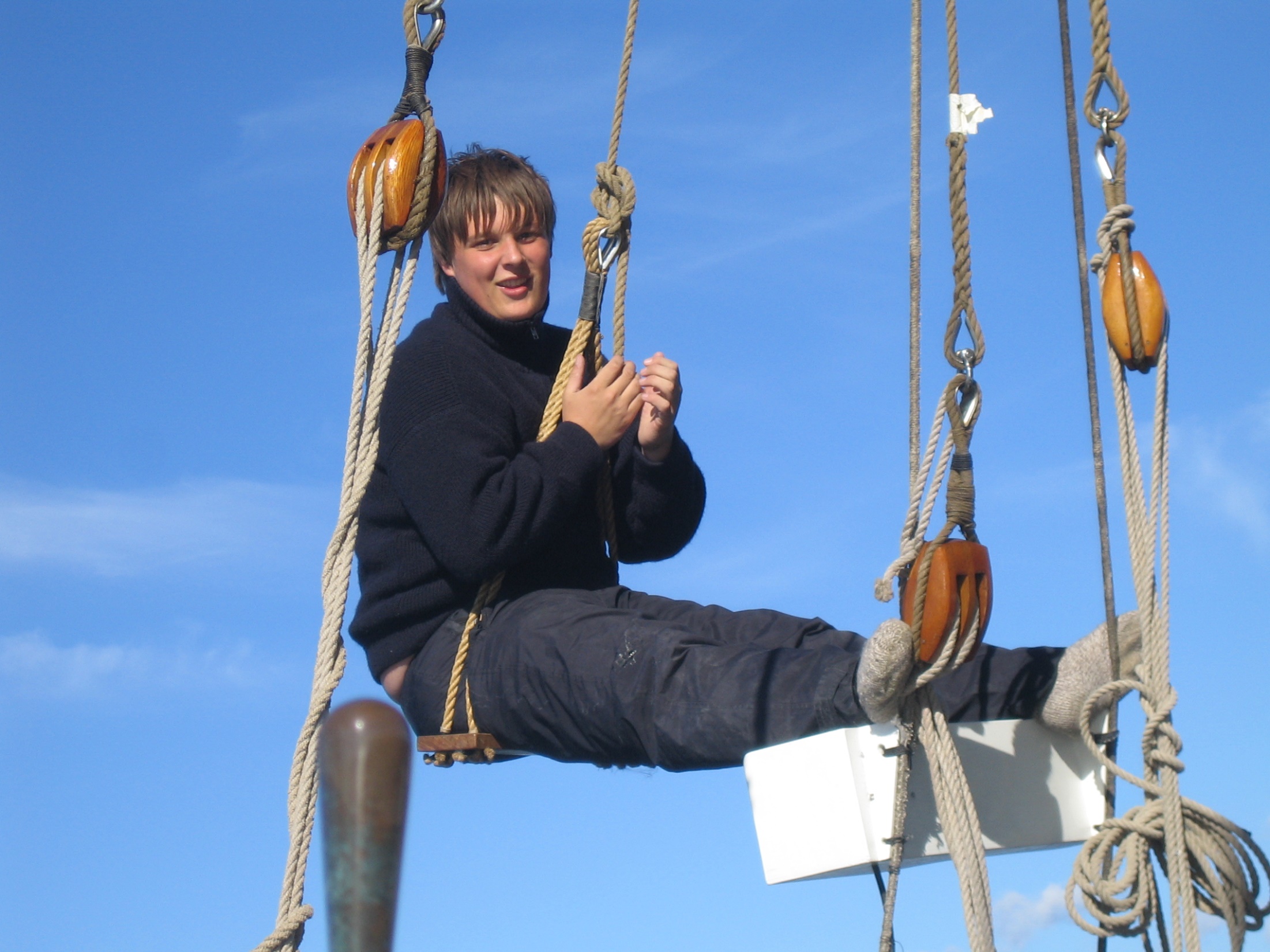 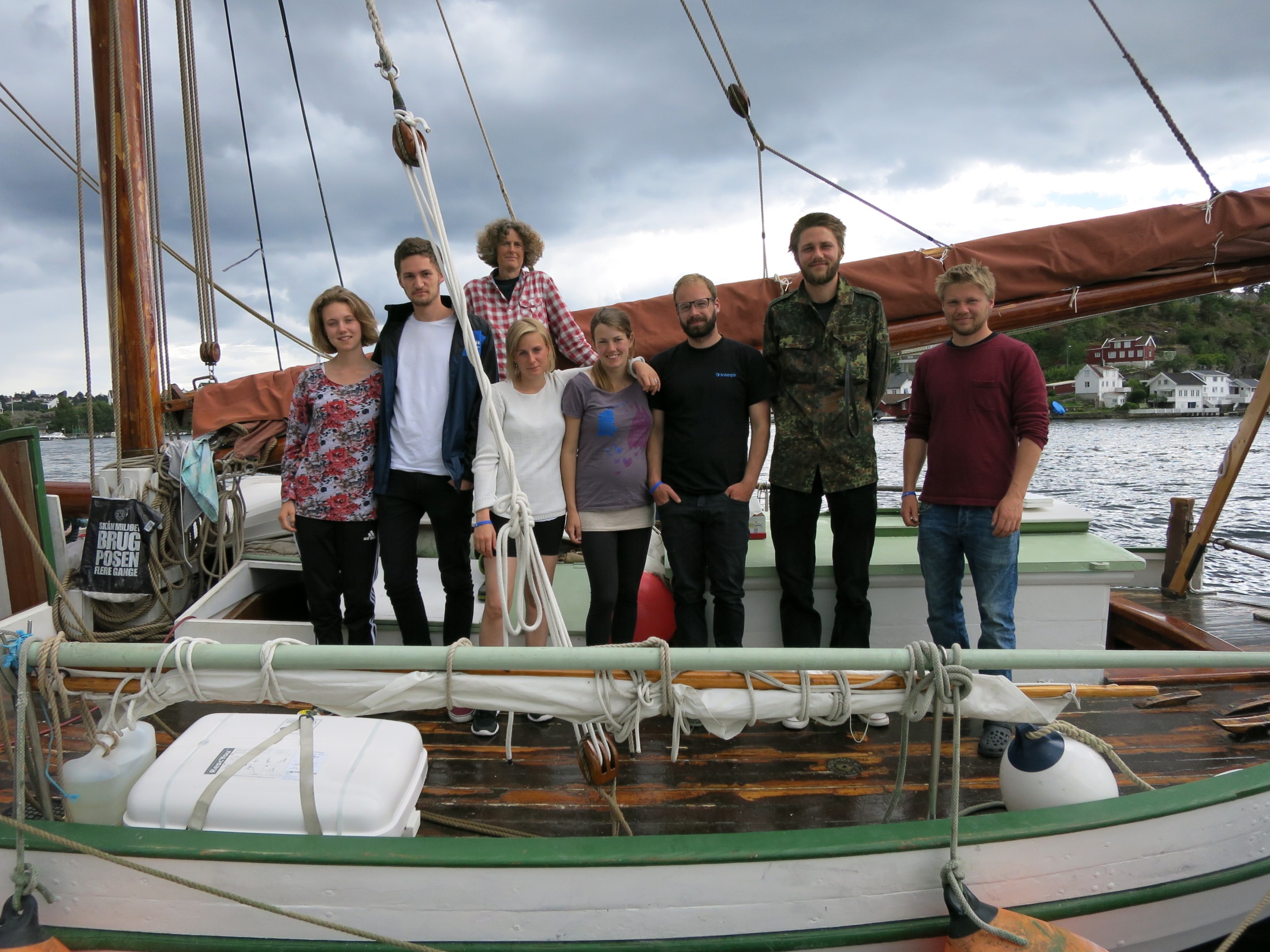 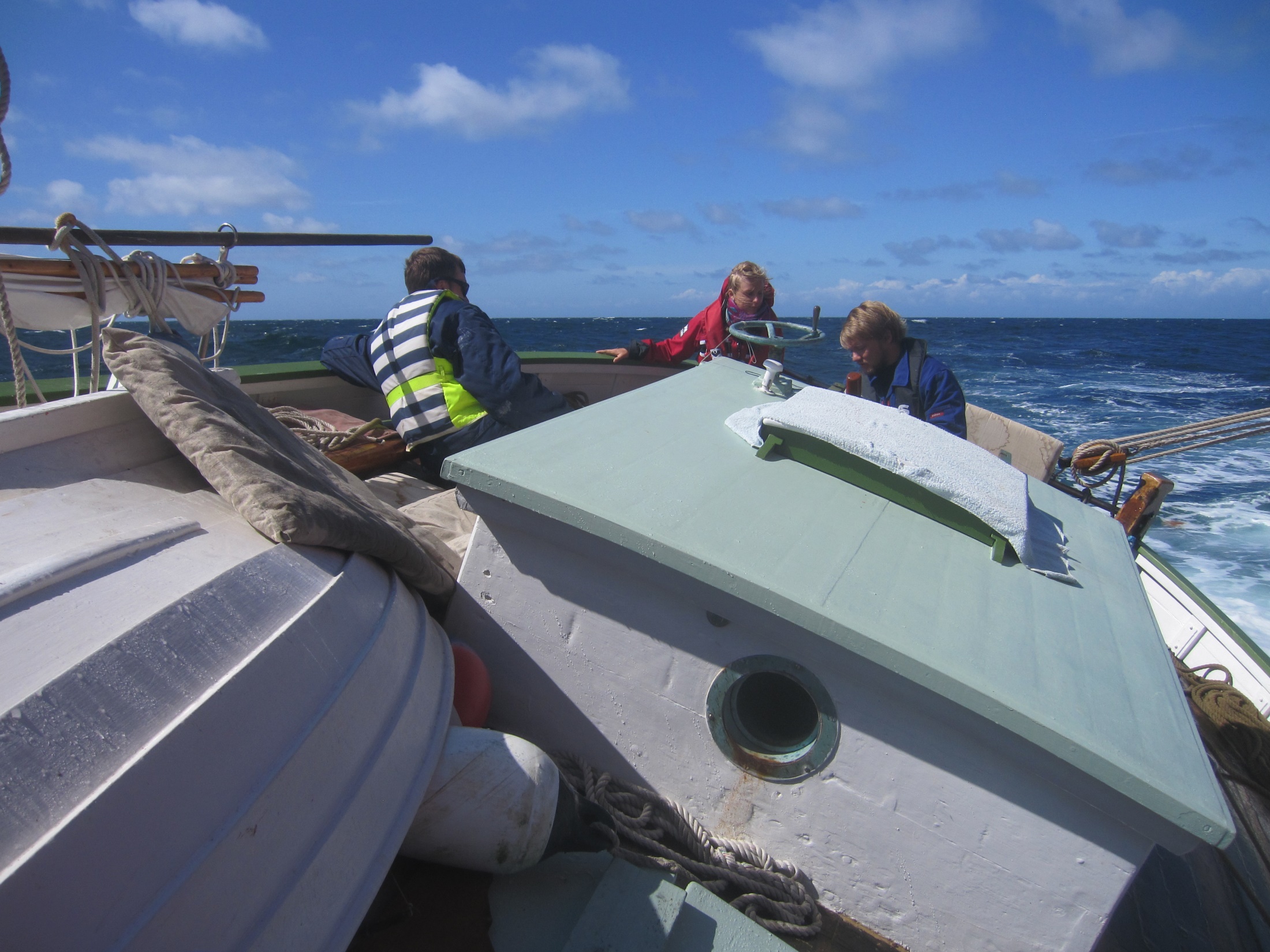 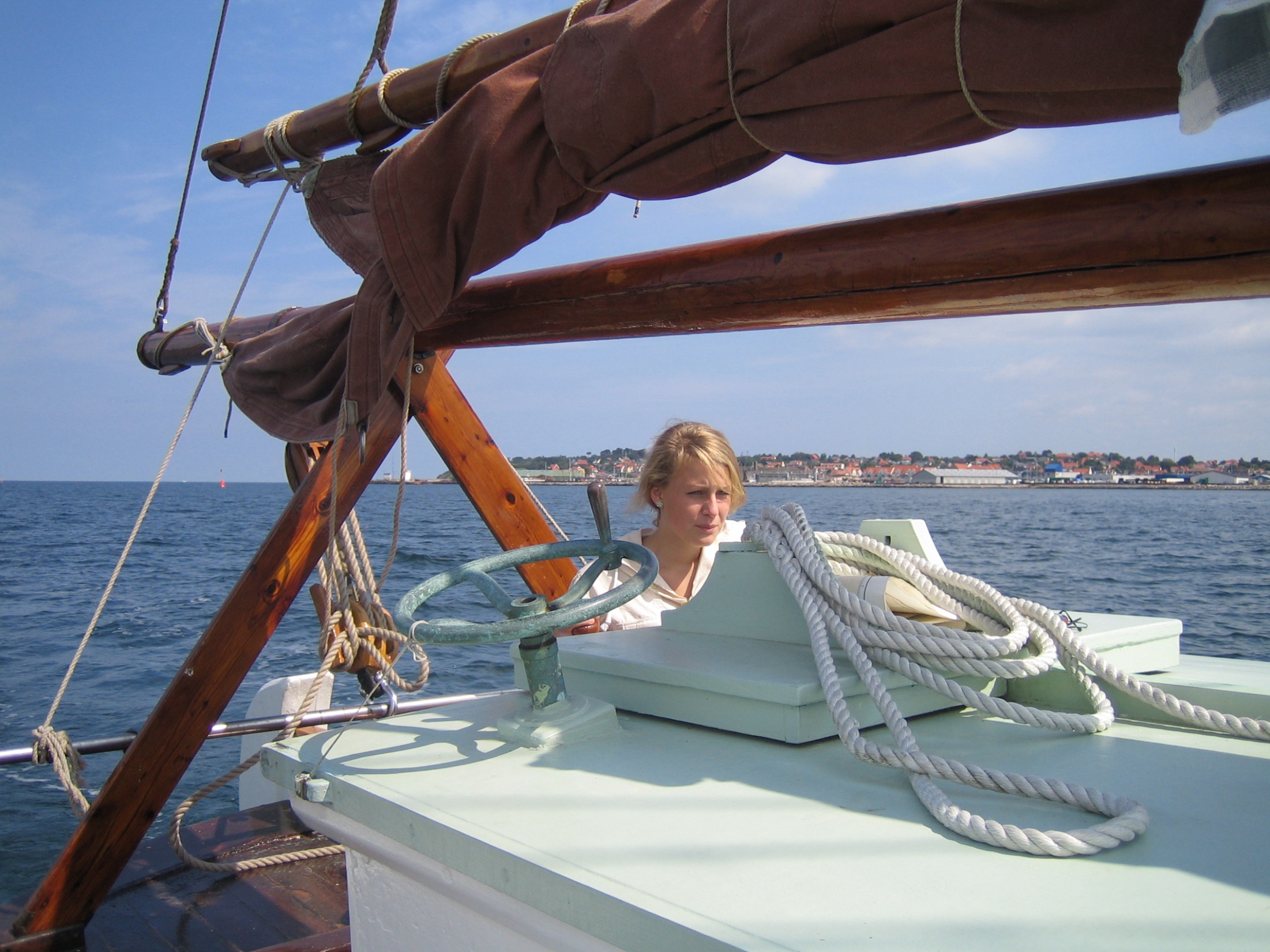 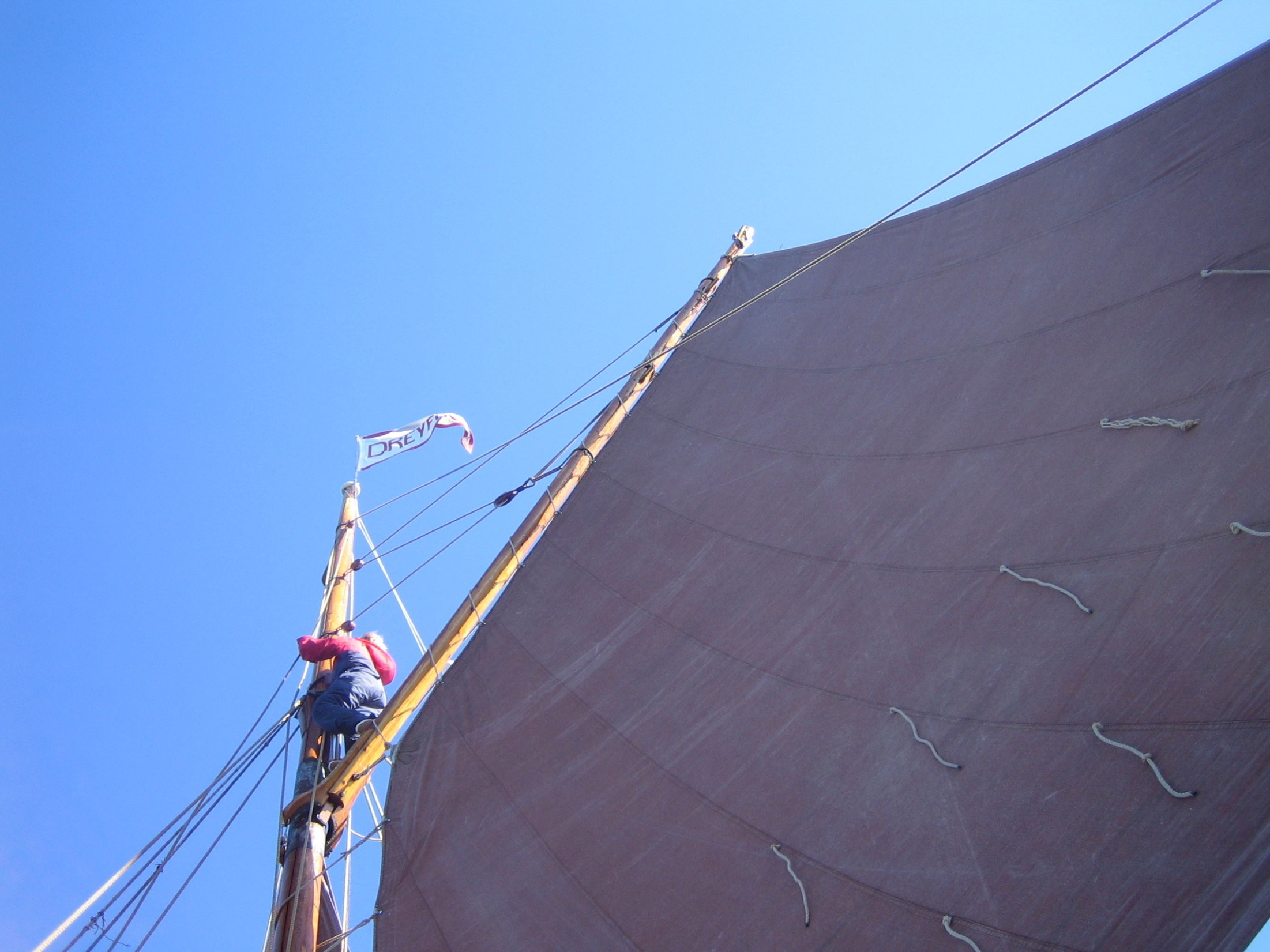 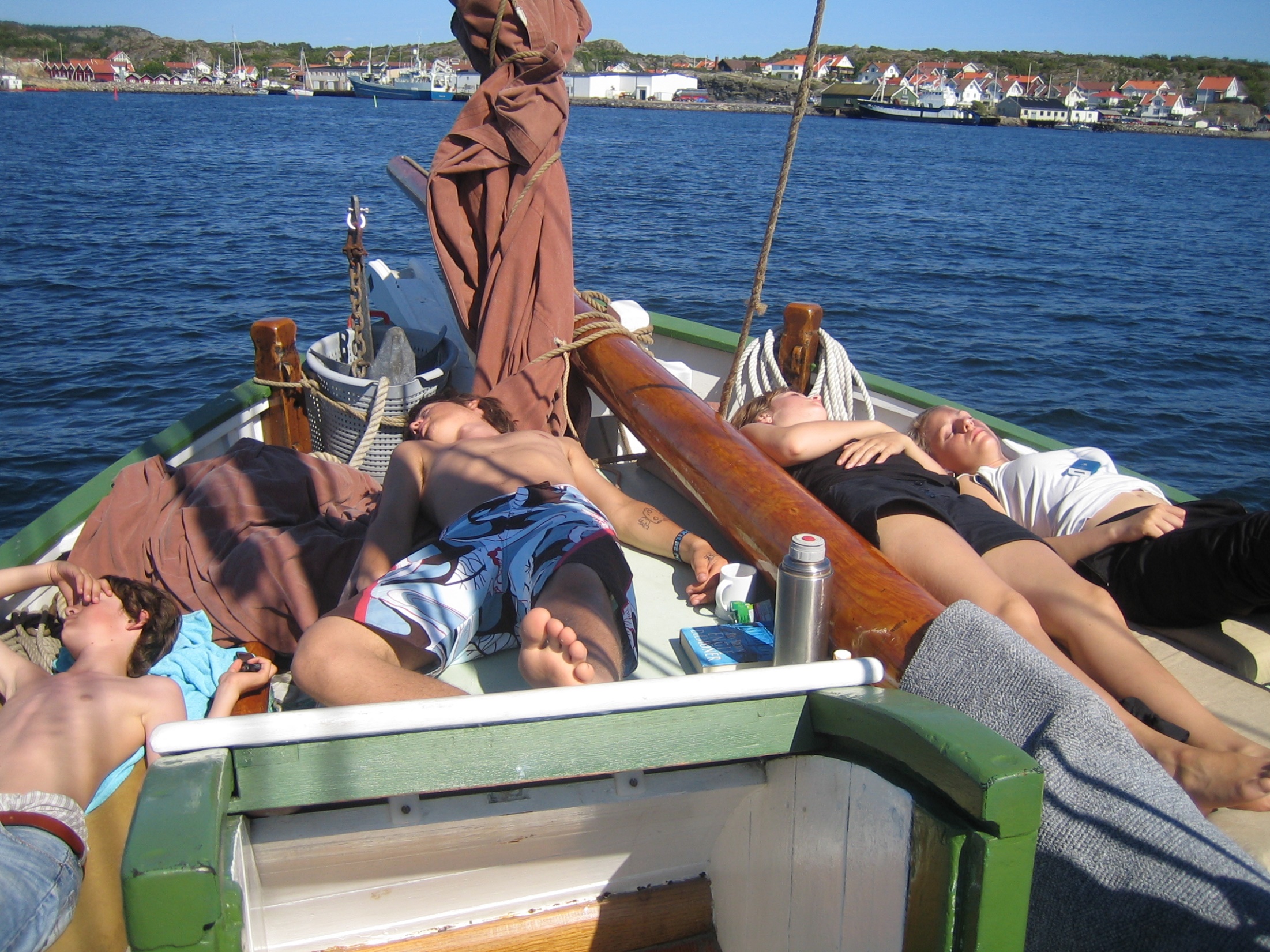 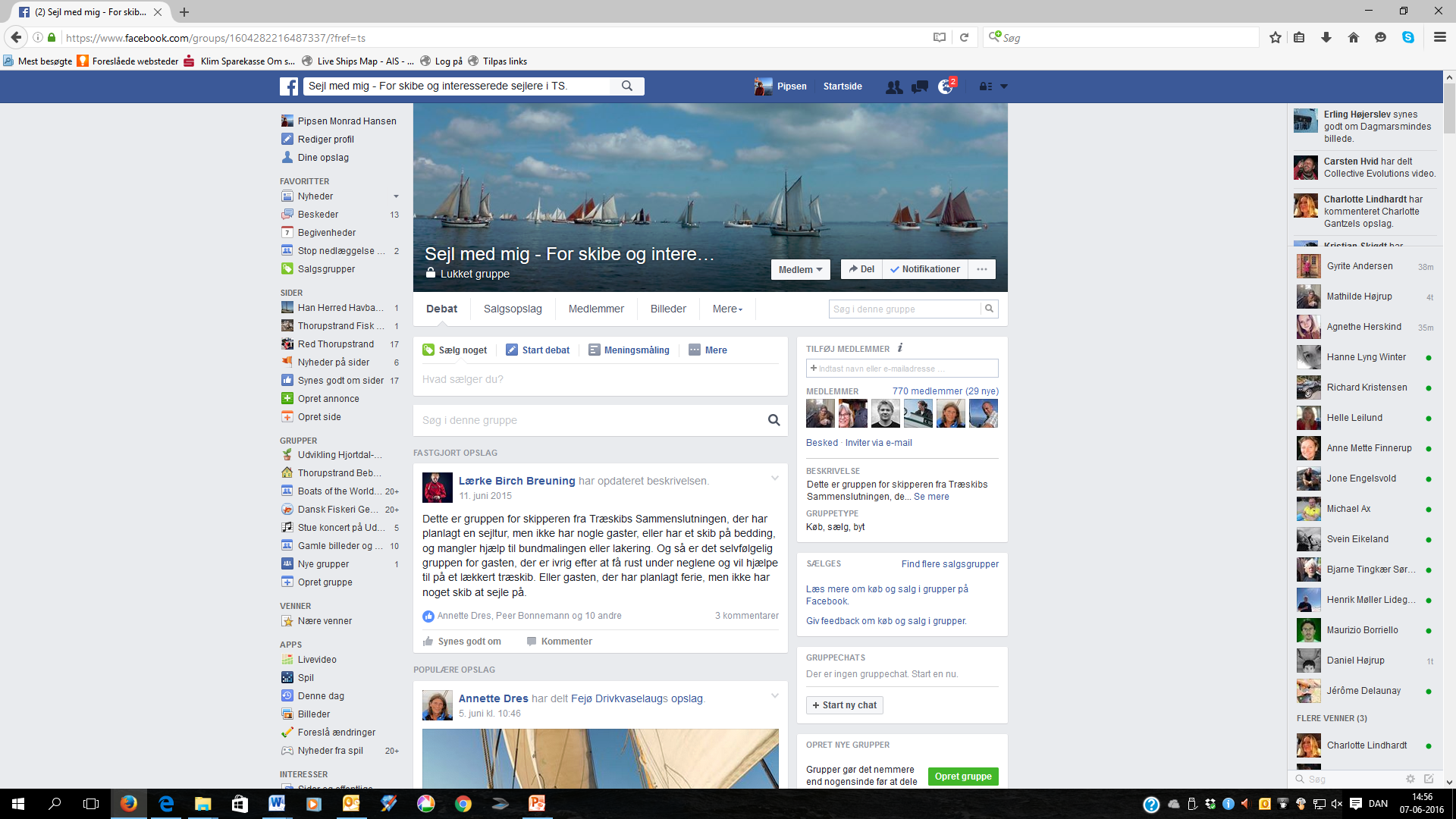 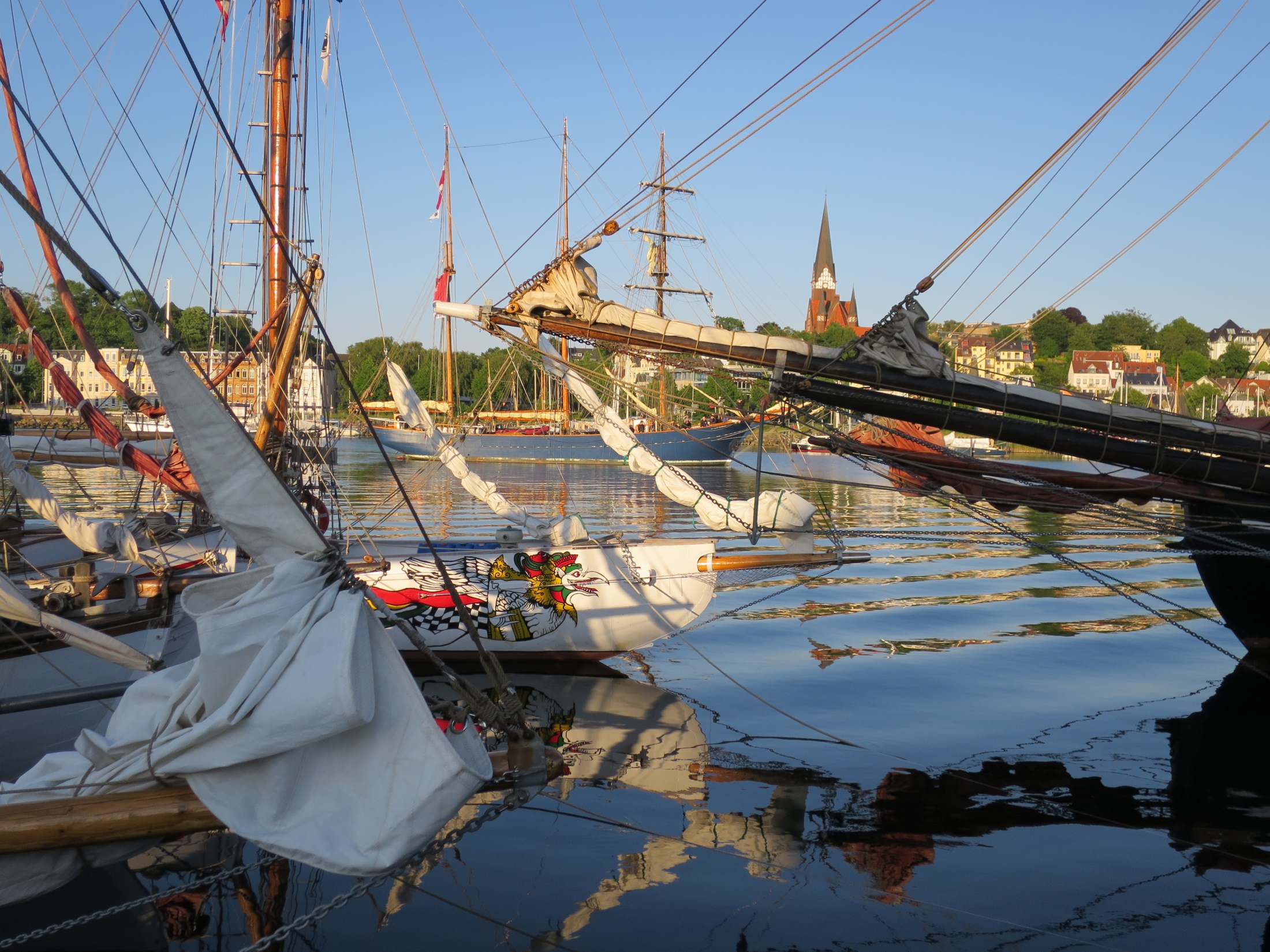 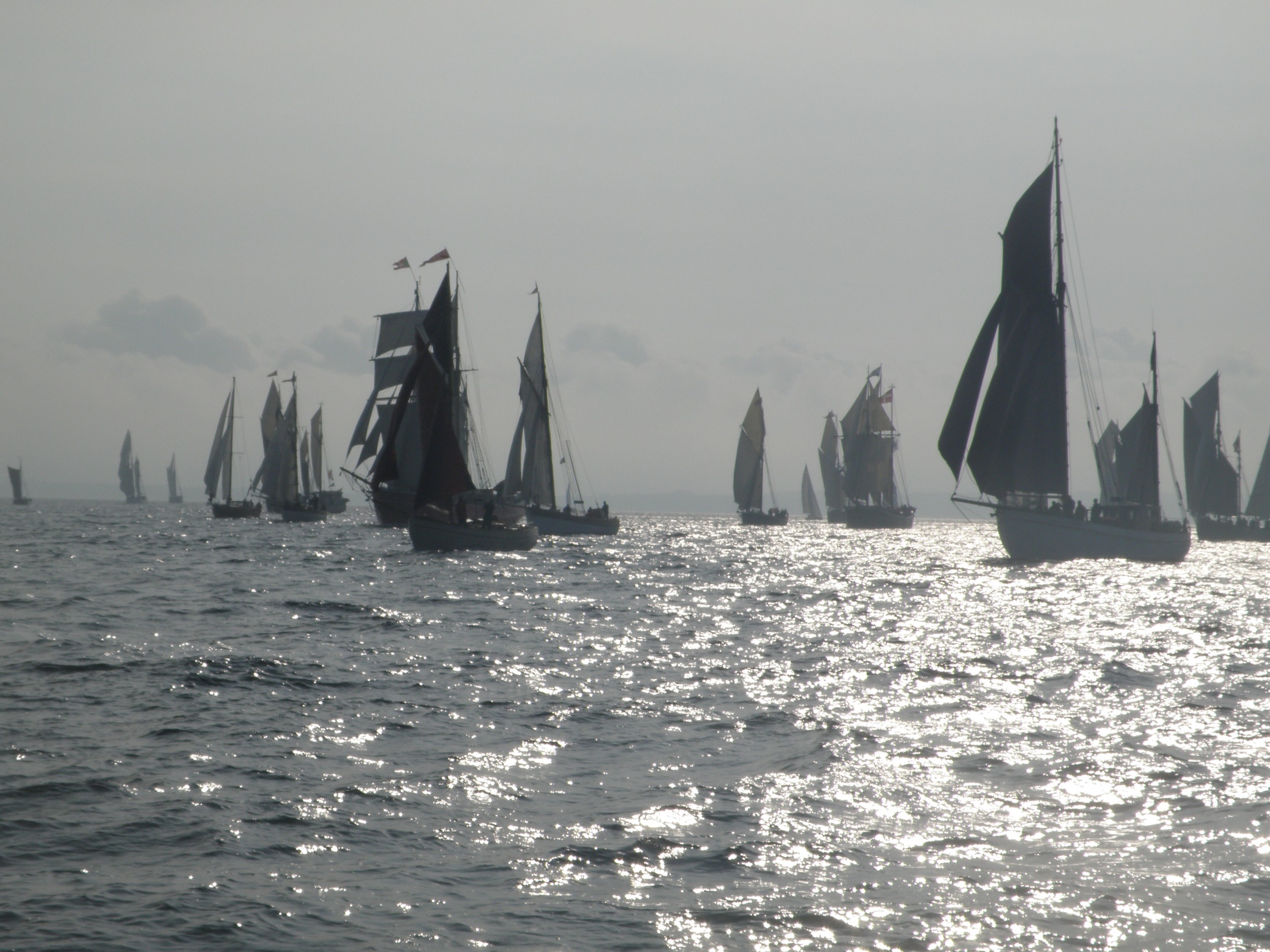